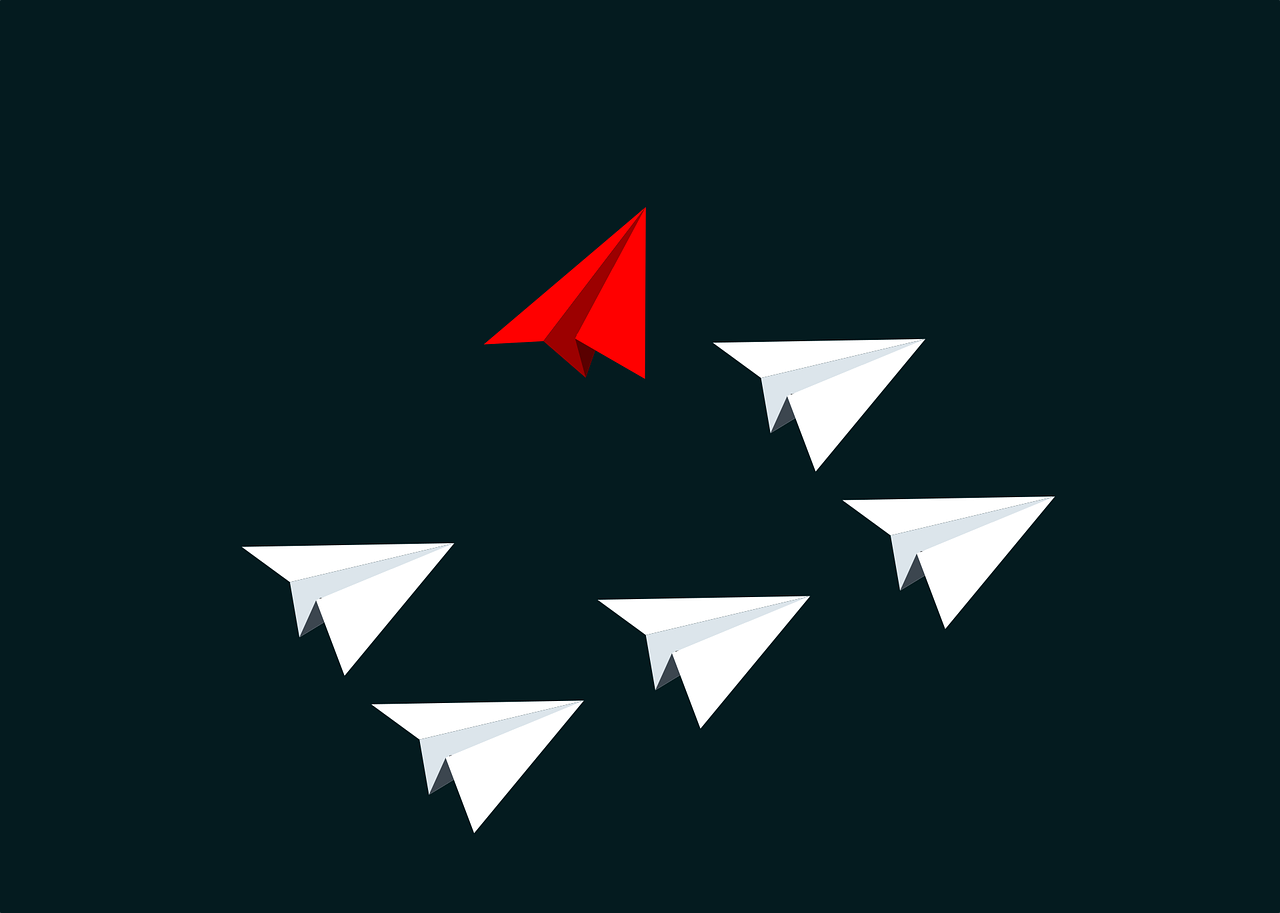 European Elections
Delivering a 
Fair deal 
for Workers

Tom Shannon, ETUC Advisor
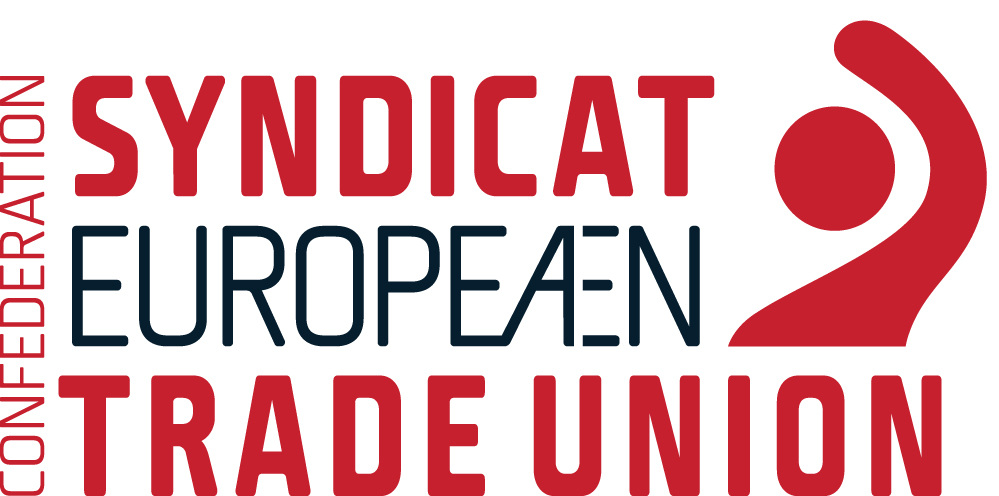 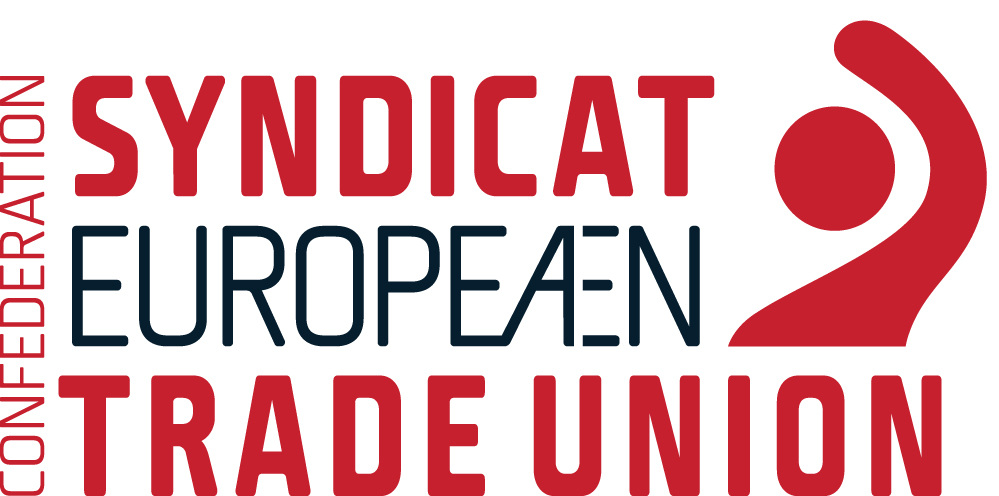 Latest European Election Polls
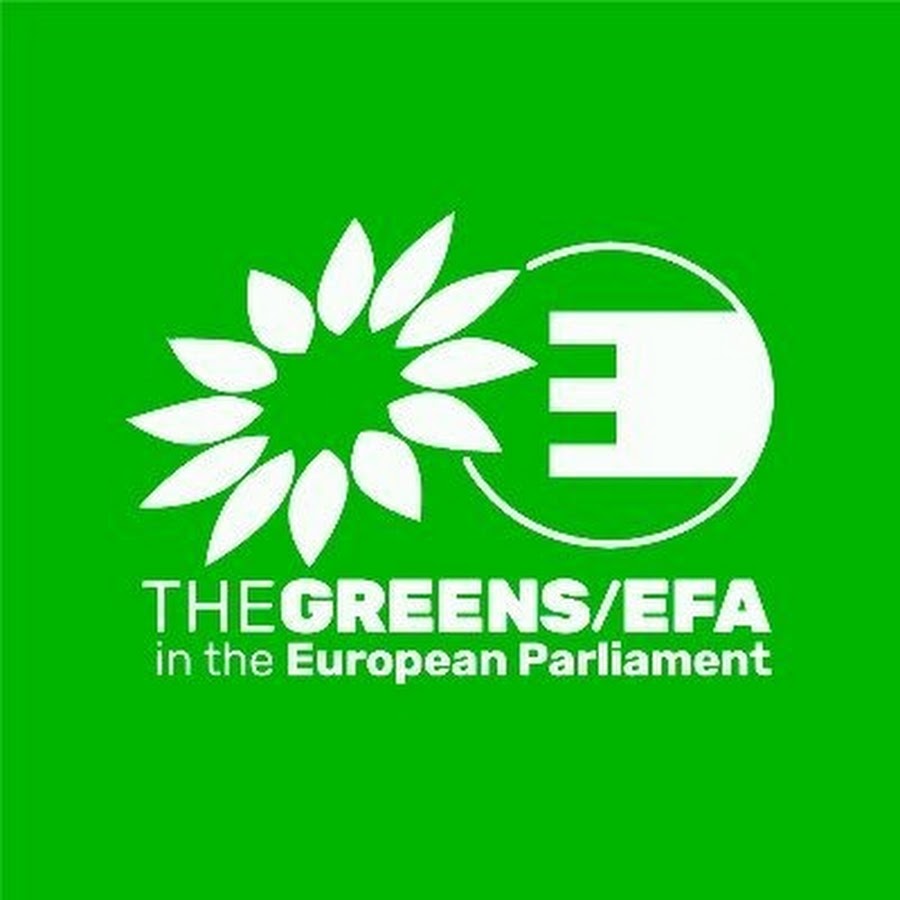 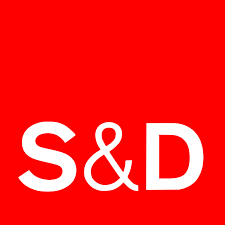 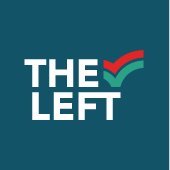 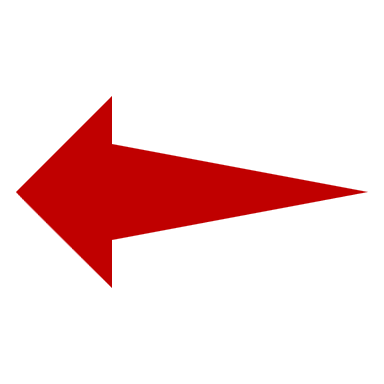 24 Seats Total
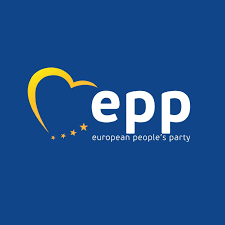 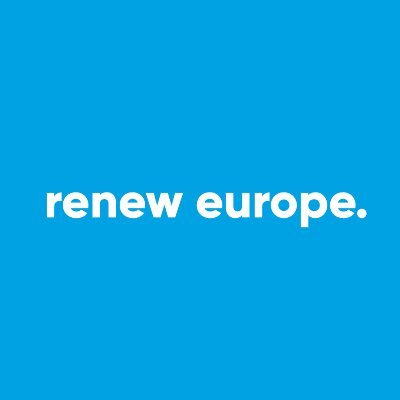 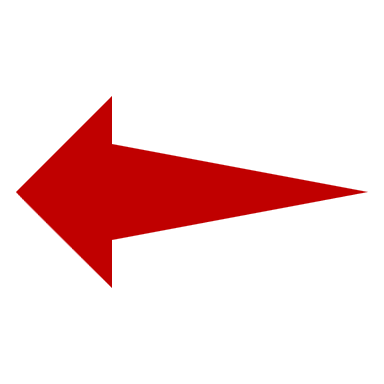 14 Seats
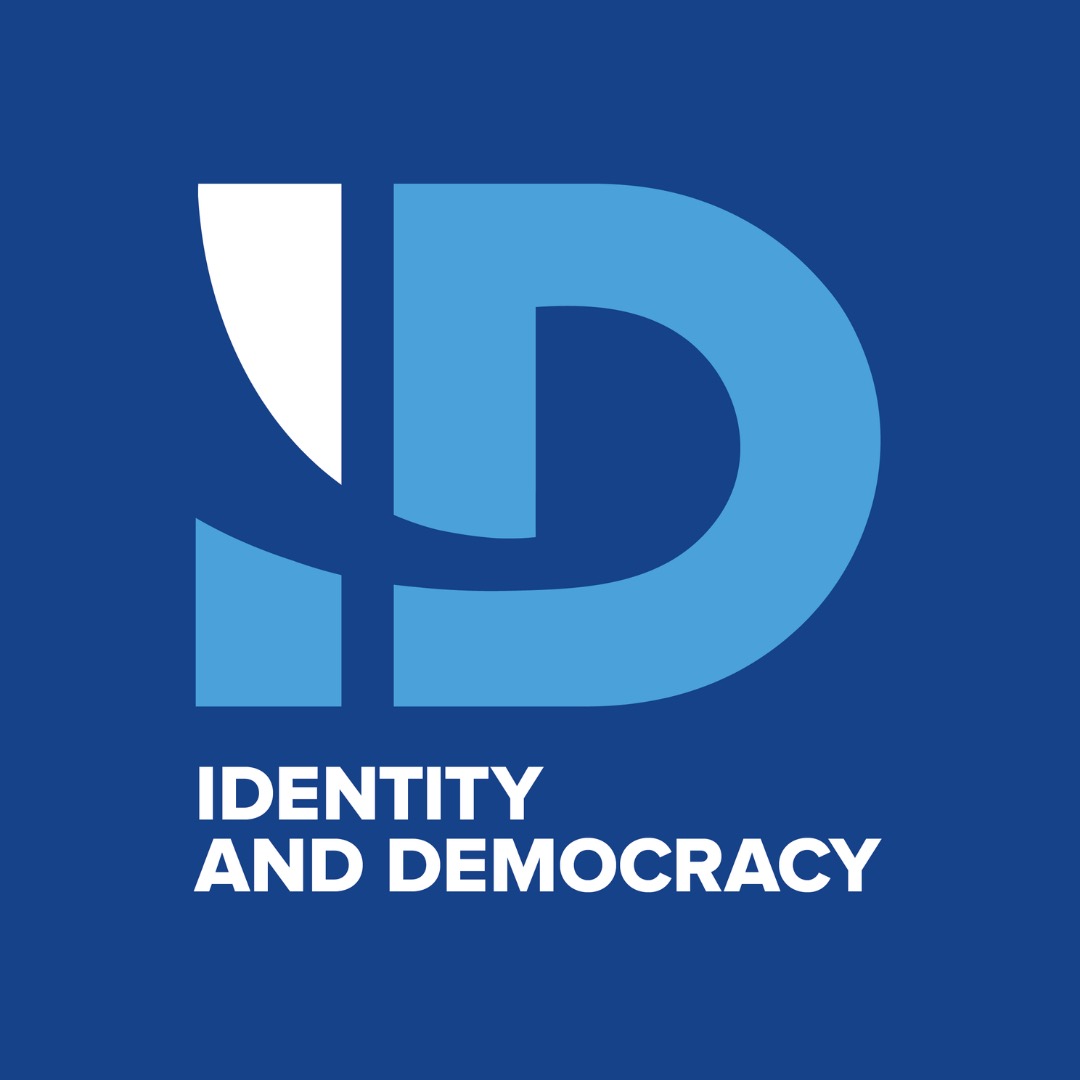 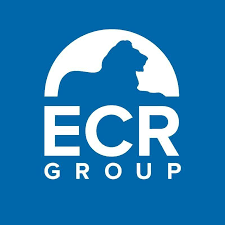 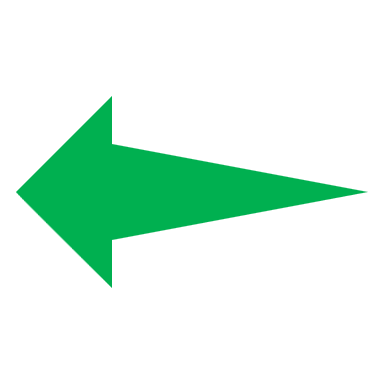 41 Seats (ECR: 20, ID: 21)
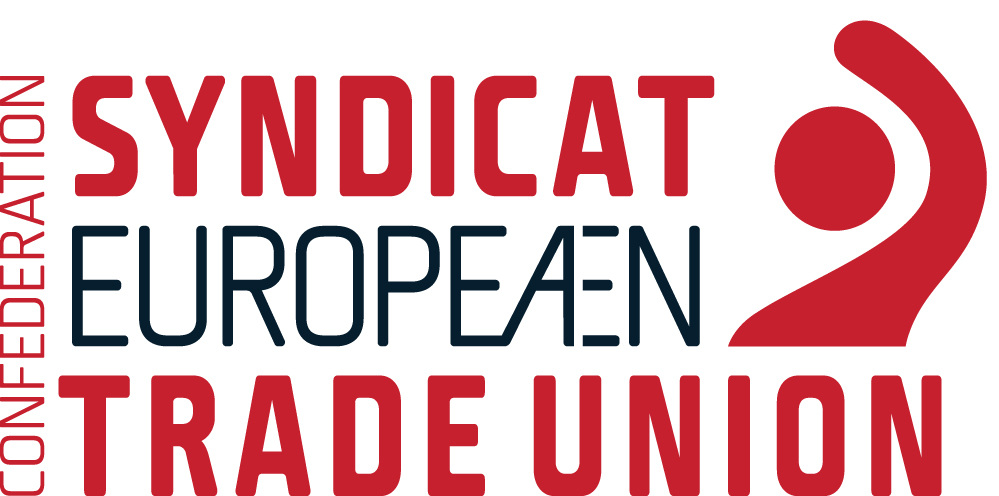 Source: EU Elects
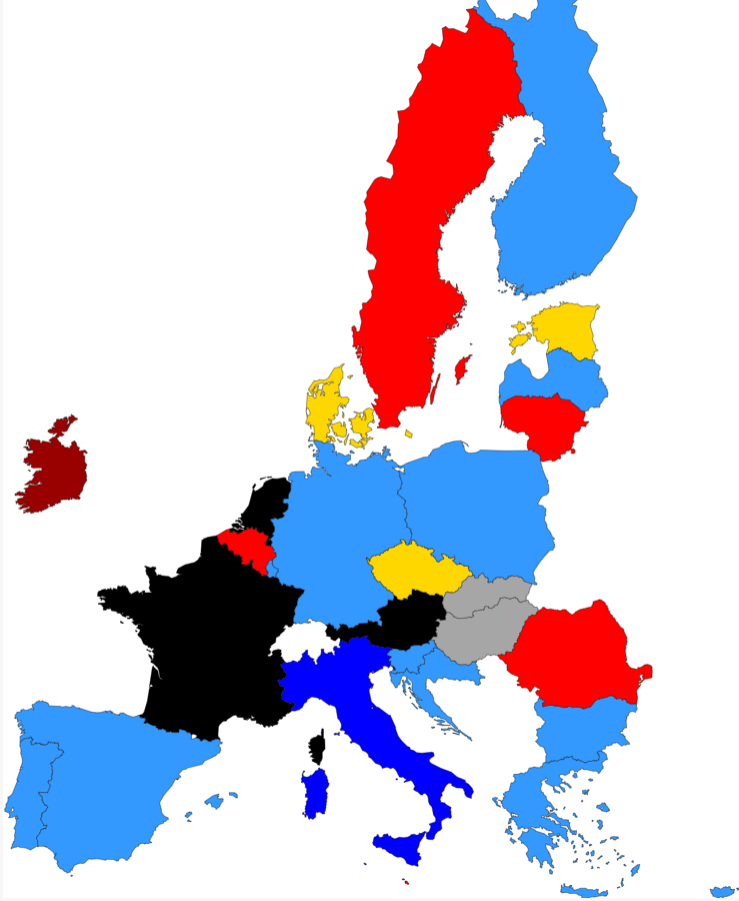 Groups in the lead
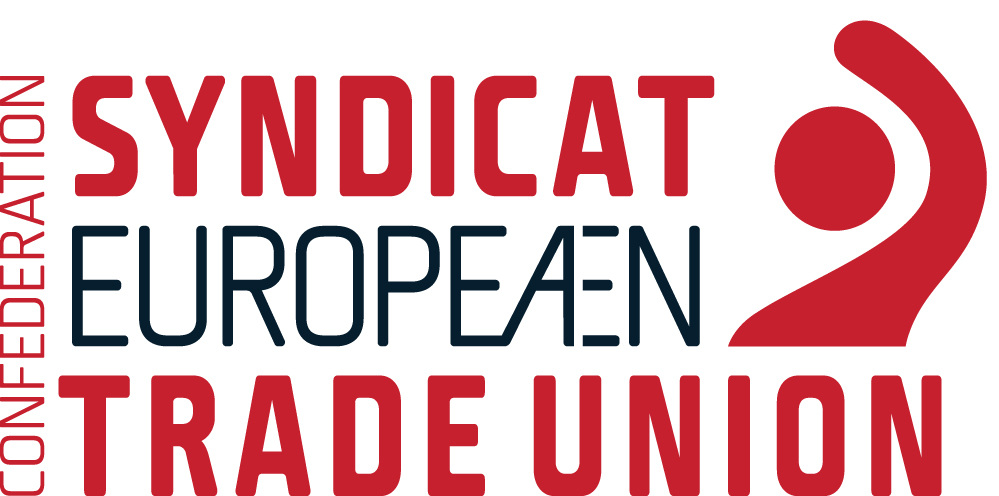 Source: EU Elects
European Parliament Breakdown
Seat Projection 2024
Previous Election %
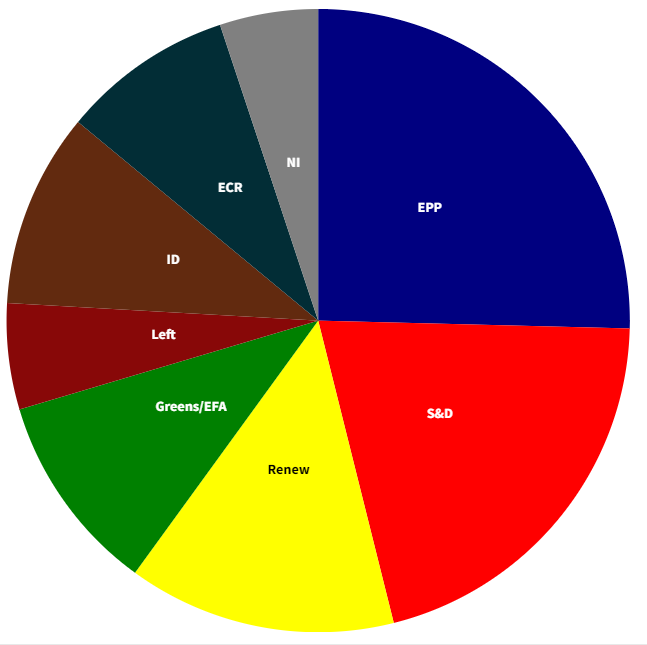 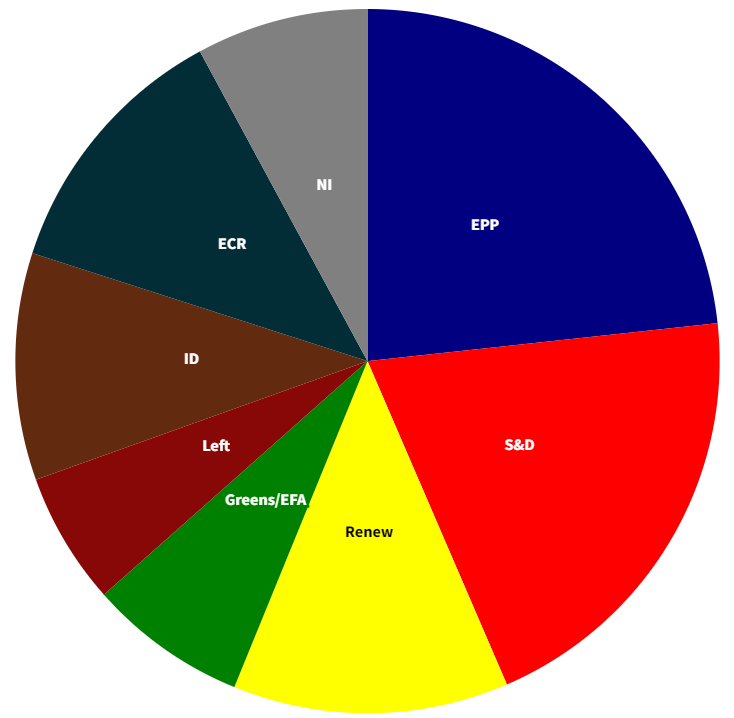 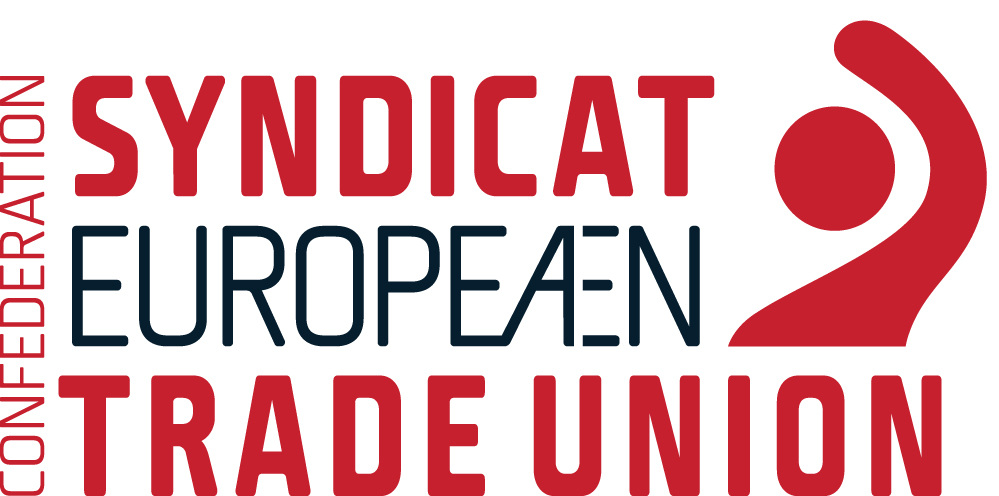 Source: EU Elects
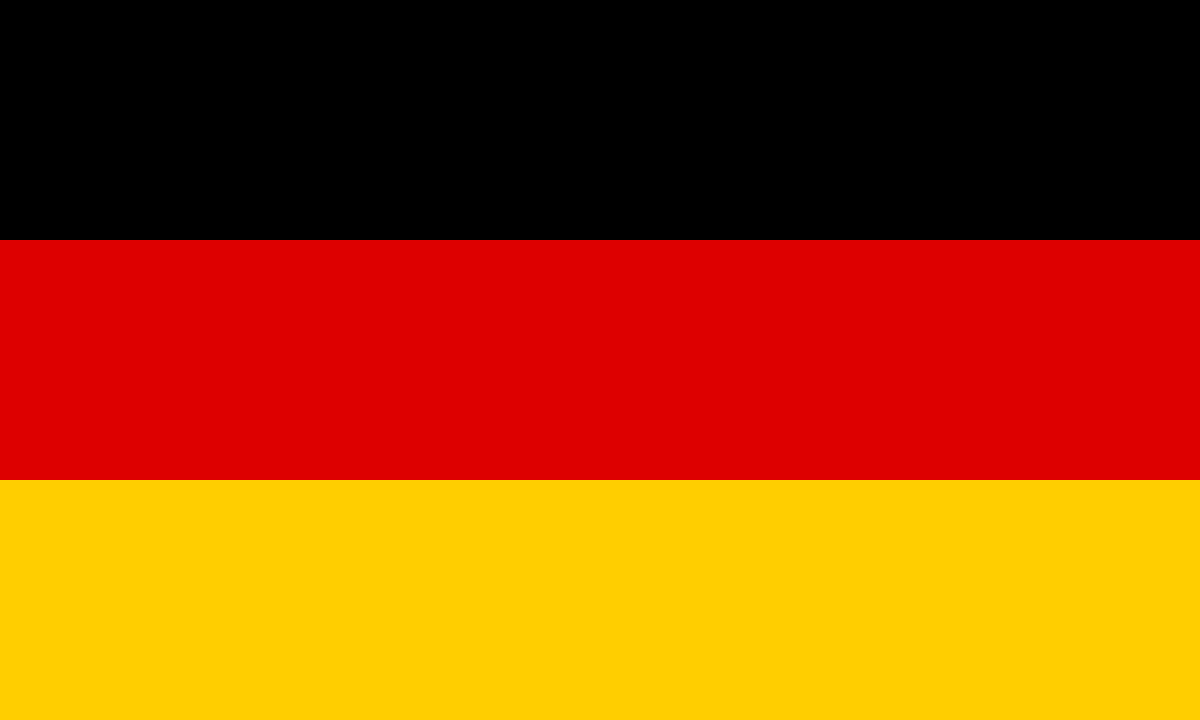 German Trends (3 years)
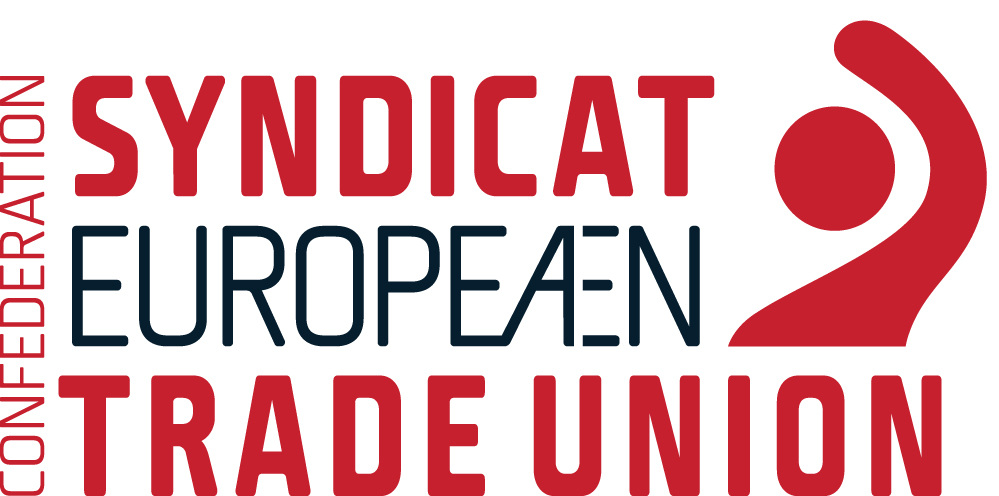 Source: Politico
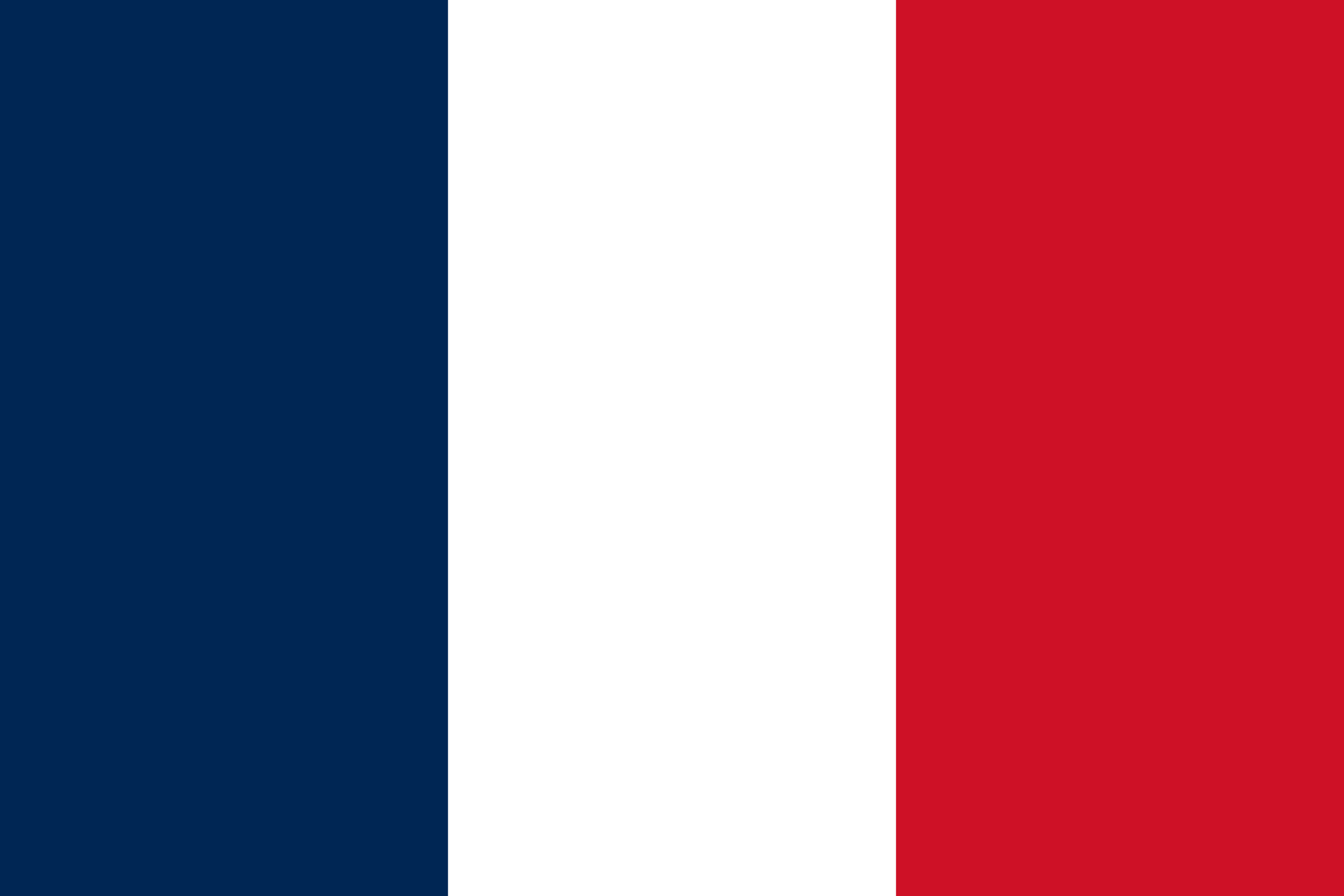 French EU Elections
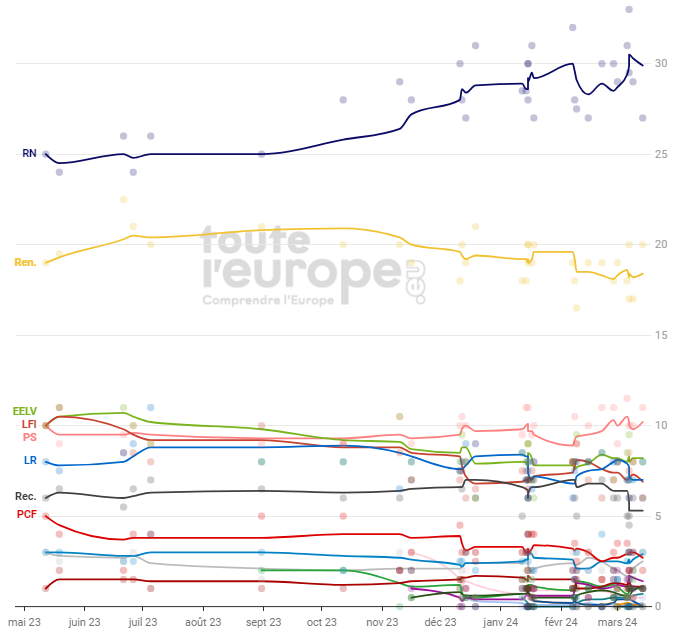 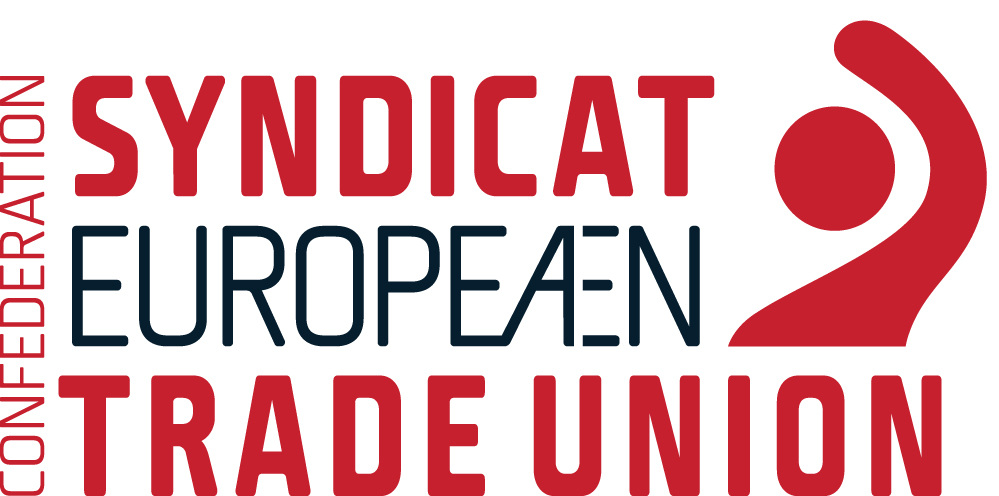 Source: touteleurope.eu
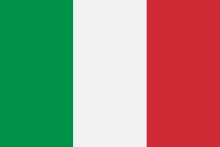 Italian Trends (3 years)
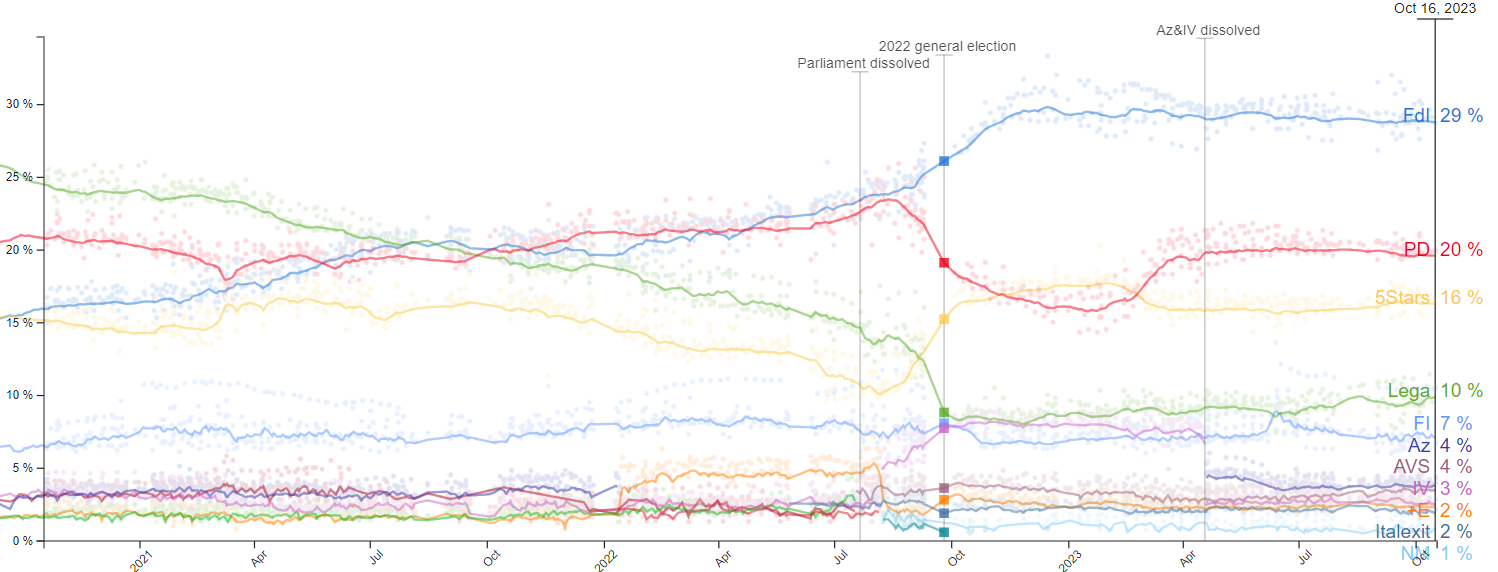 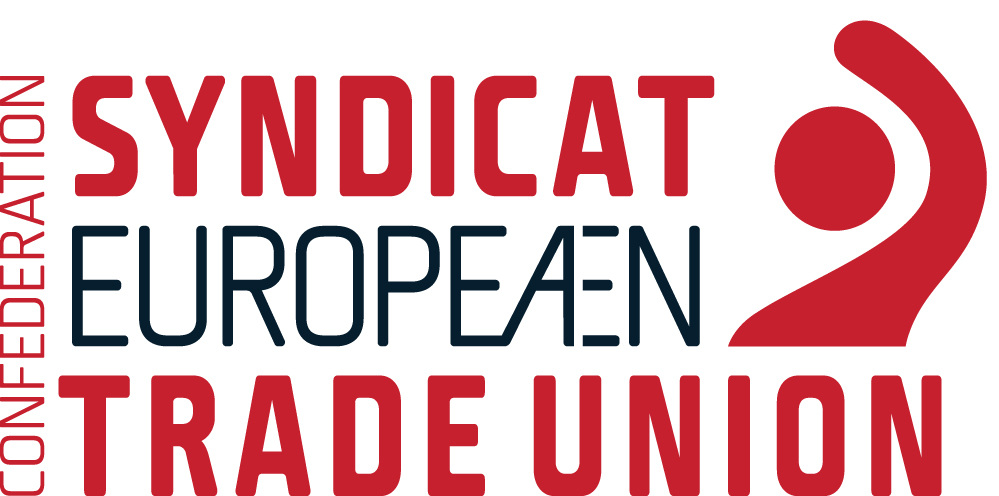 Source: Politico
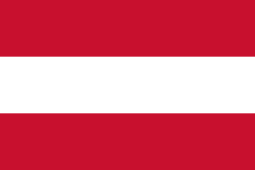 Austrian Polls (3 years)
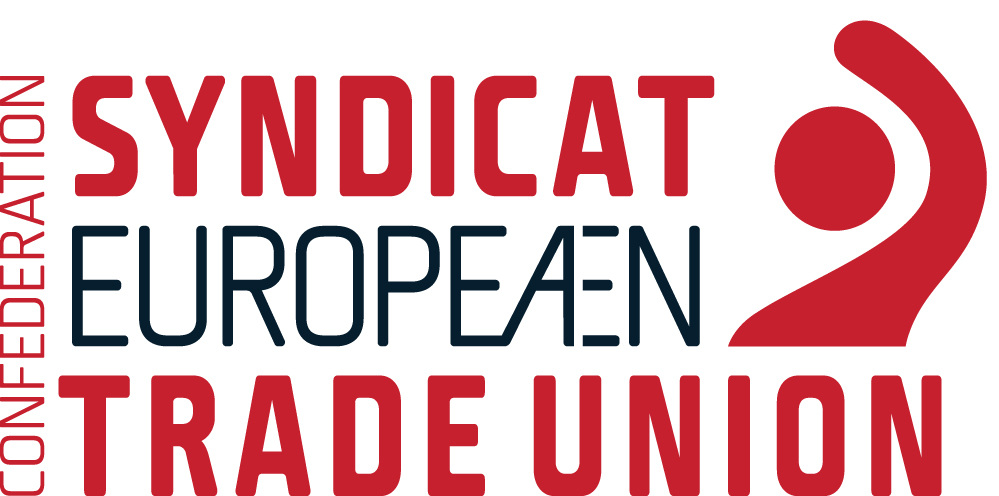 Source: Politico
Portuguese Election 2024
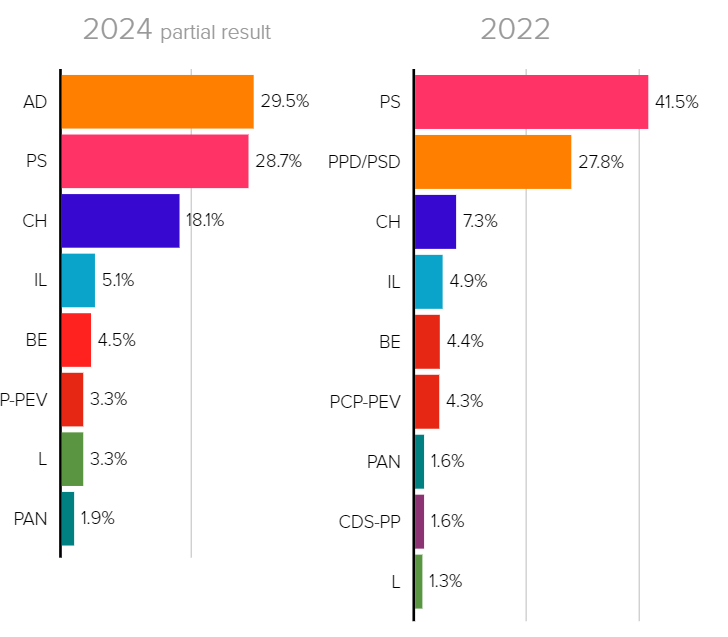 Source: Politico, SGMai
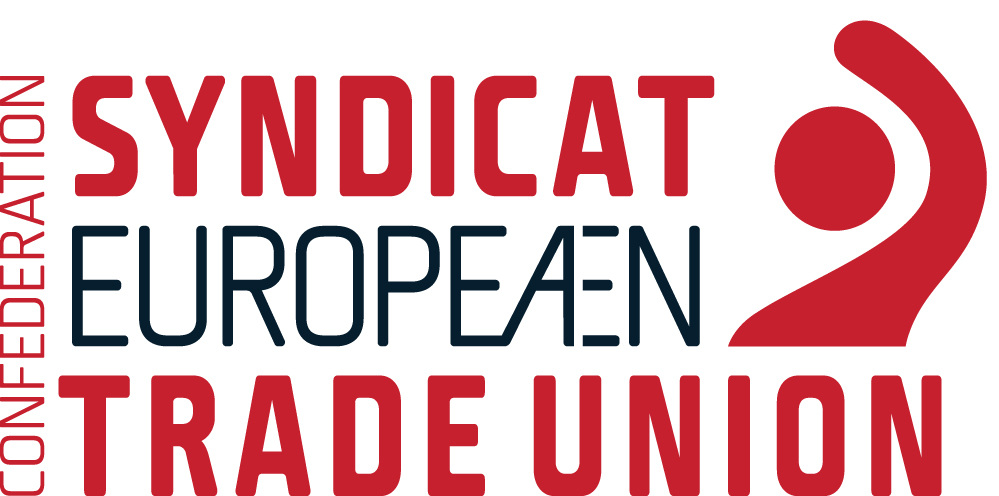 Spanish Election 2023
Source: Politico
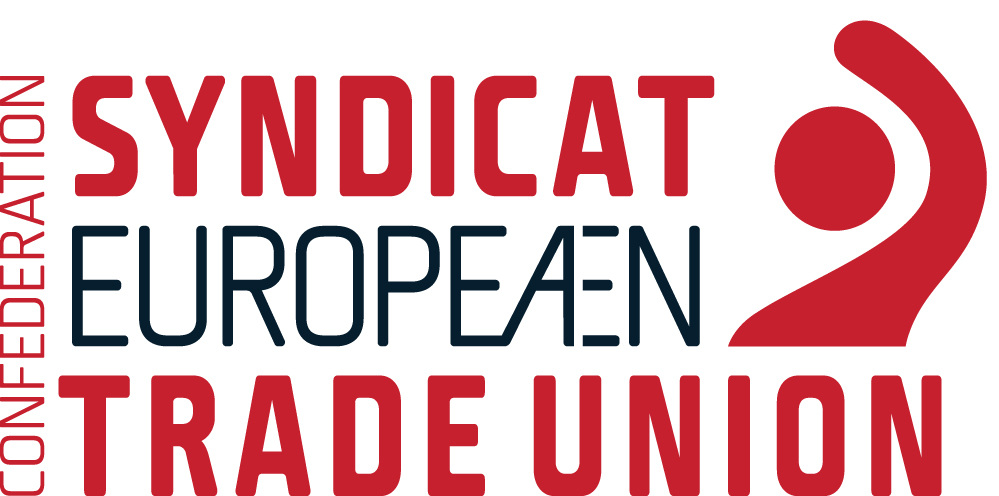 Polish Election 2023
Source: National Electoral Commission and Politico
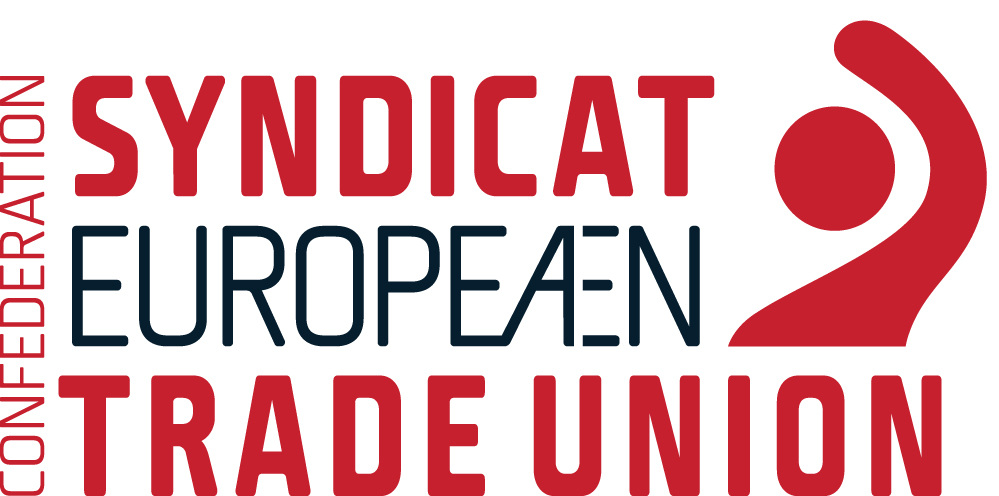 Sardinian Elections 2024
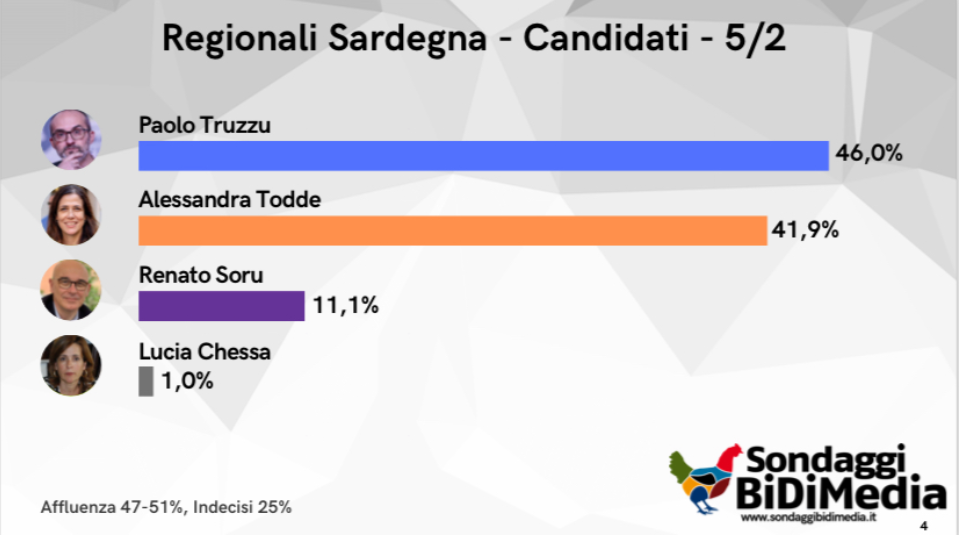 Source: Sondaggi bidimedia
Elections Matter
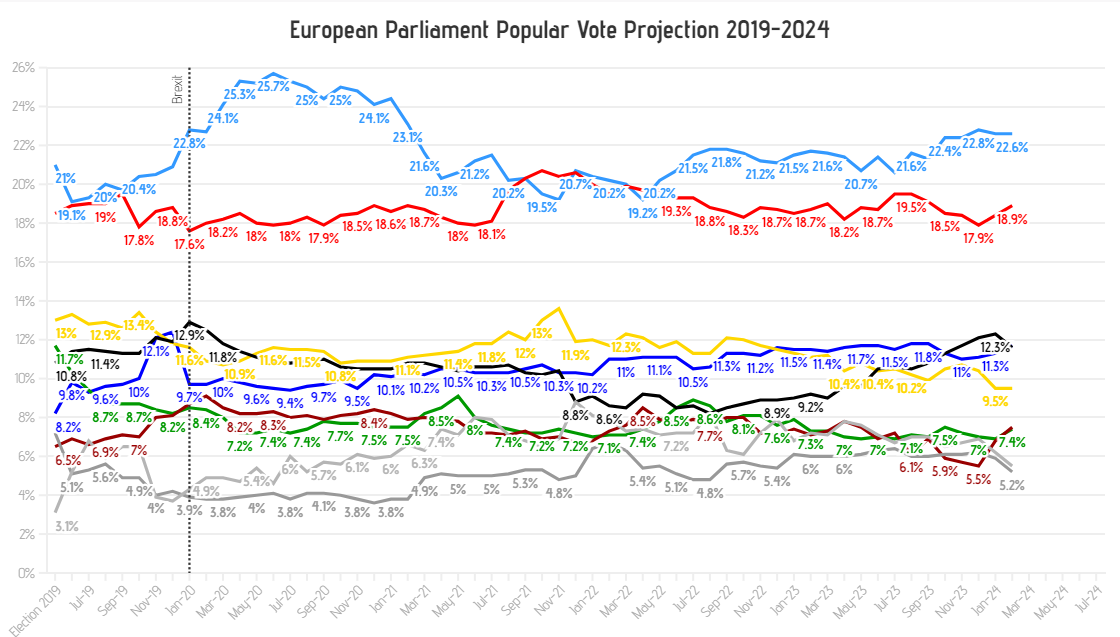 Election interest is up
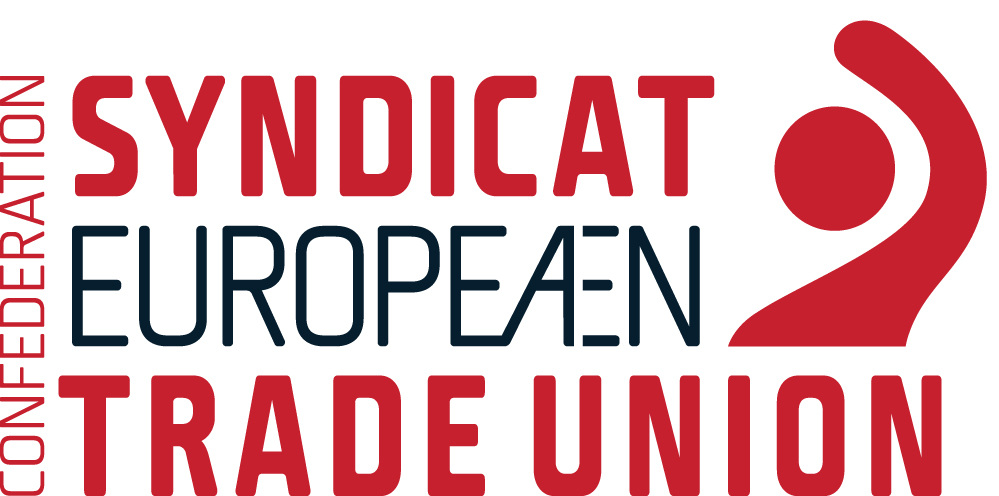 Source: DG Communication- European Parliament
2019 Election Turnout
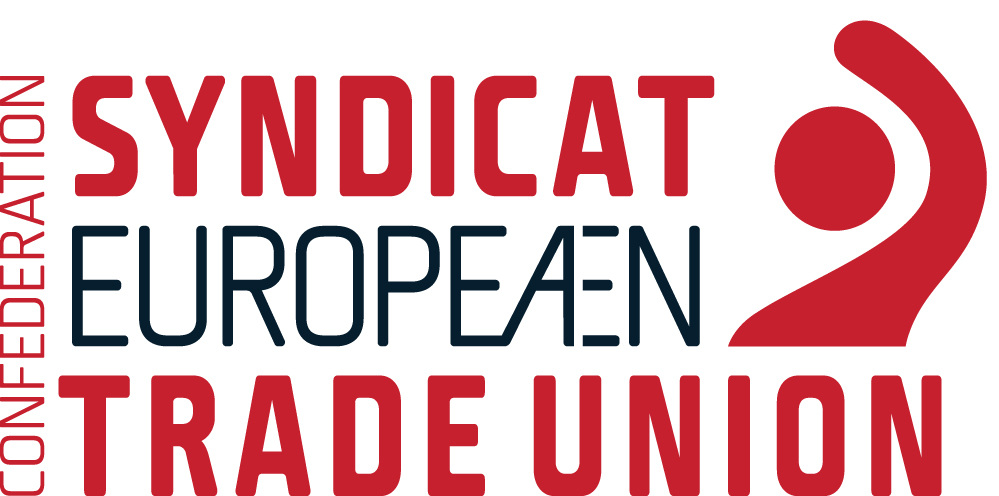 Source: Statista
Polish Election Youth Vote
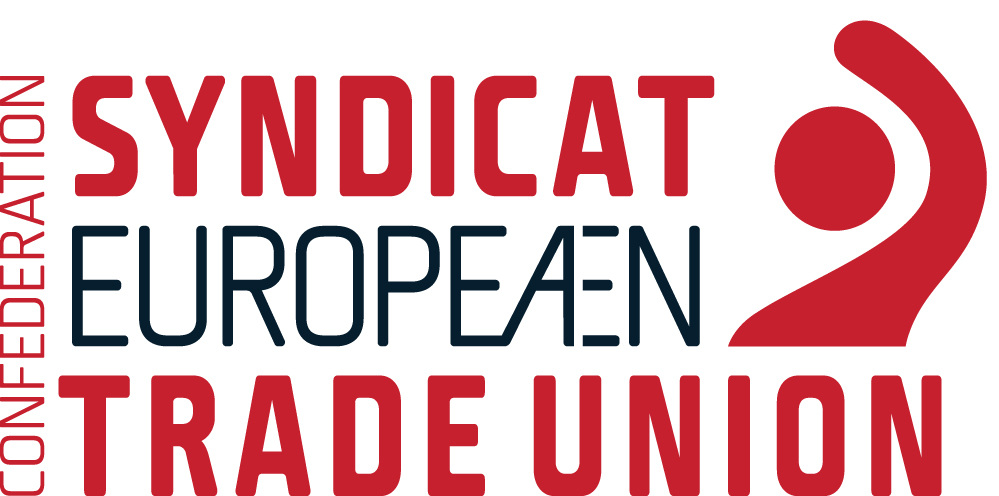 Source: TN24 Poland
Political Advertising
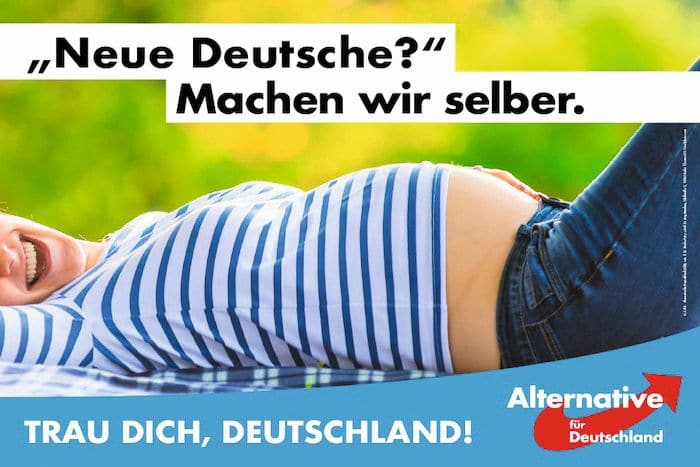 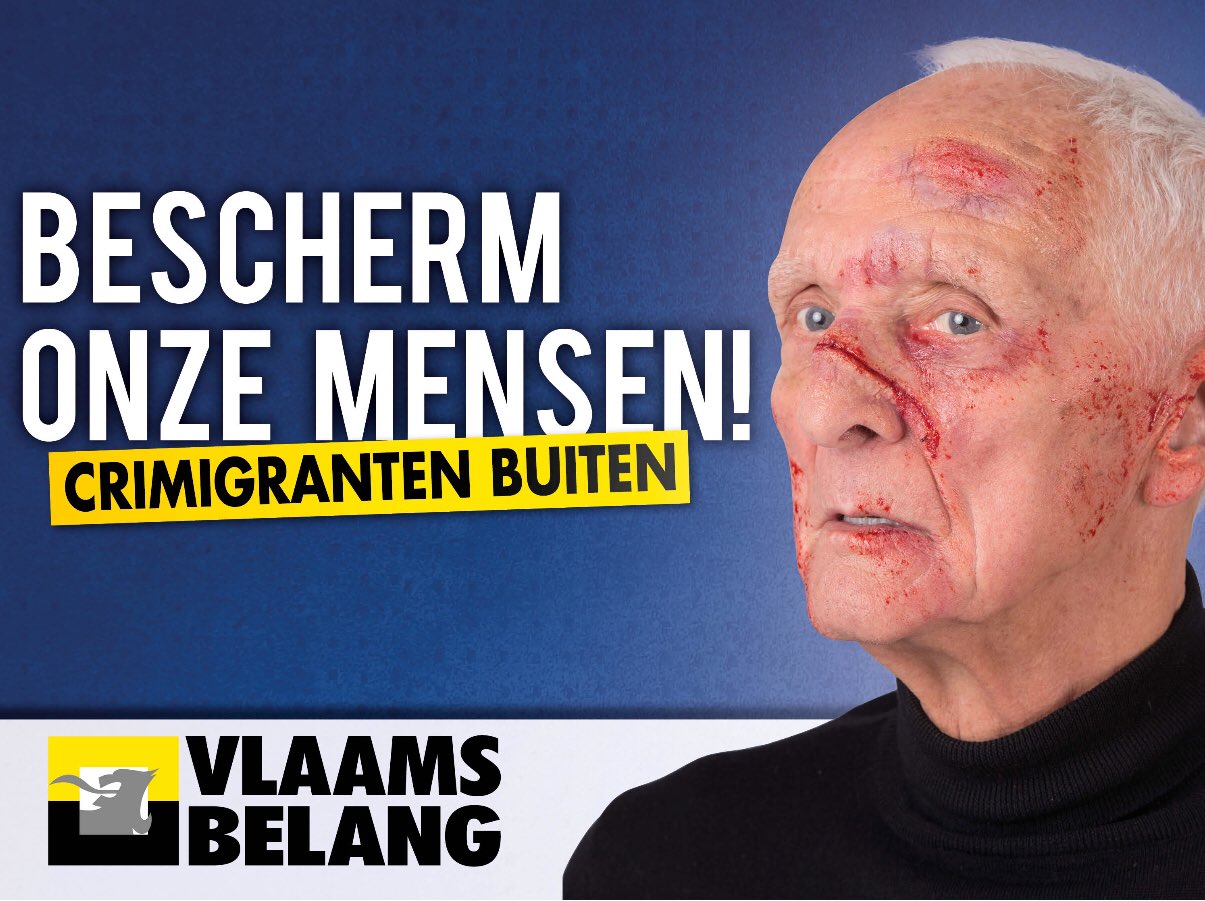 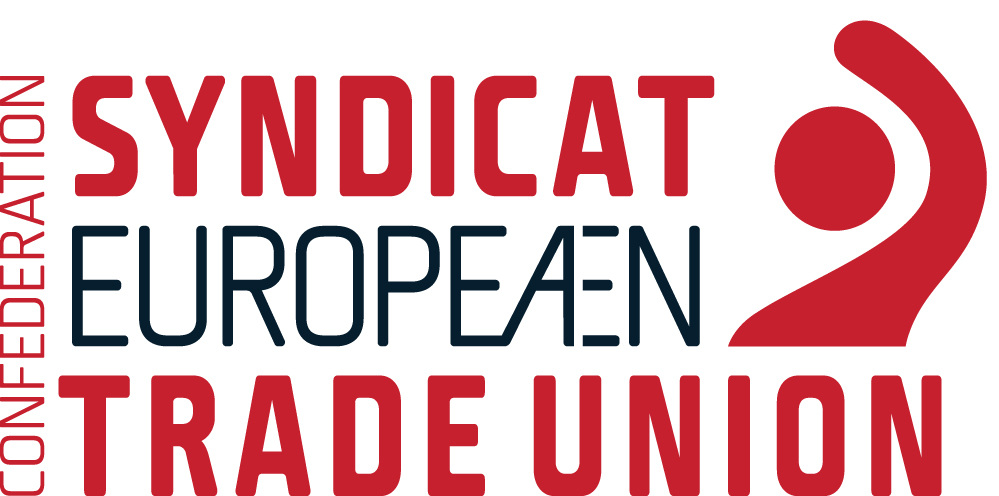 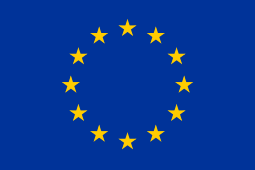 European Concerns
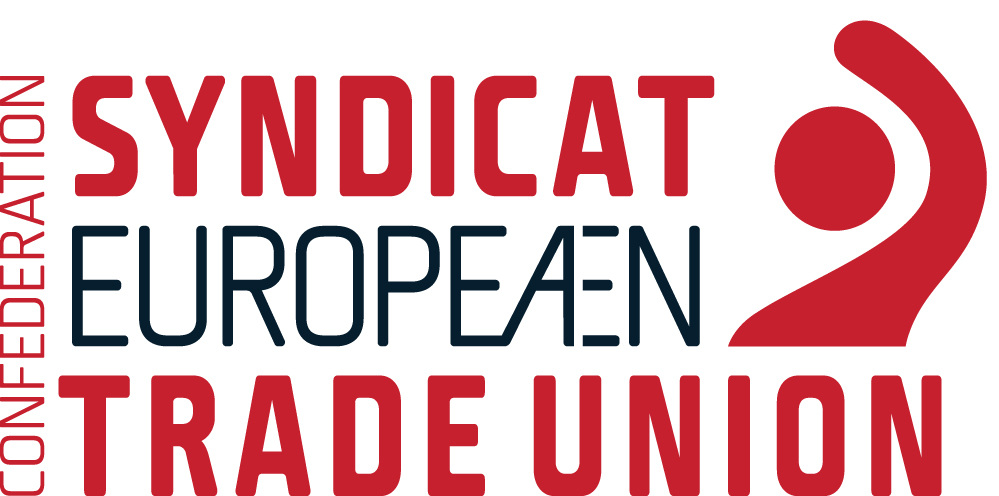 Source: Eurobarometer
Desires for New Parliament
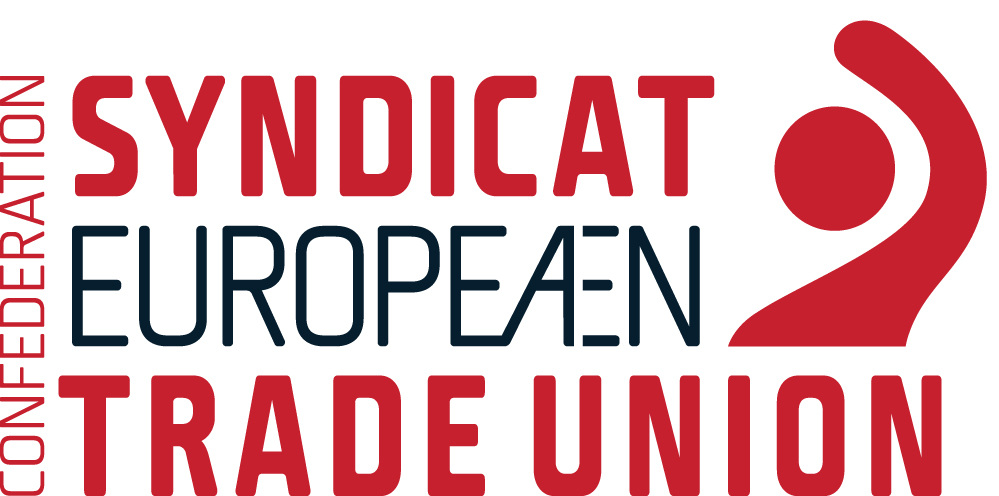 Source: Eurobarometer
Cultural vs. Material
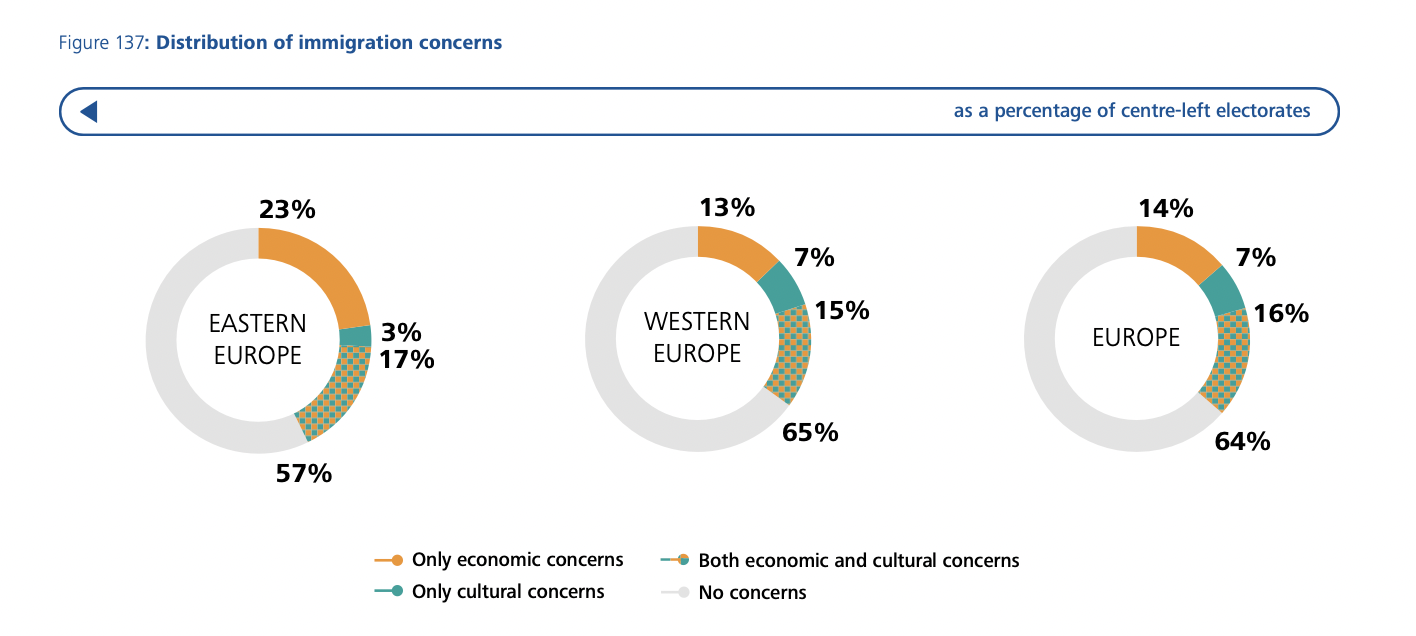 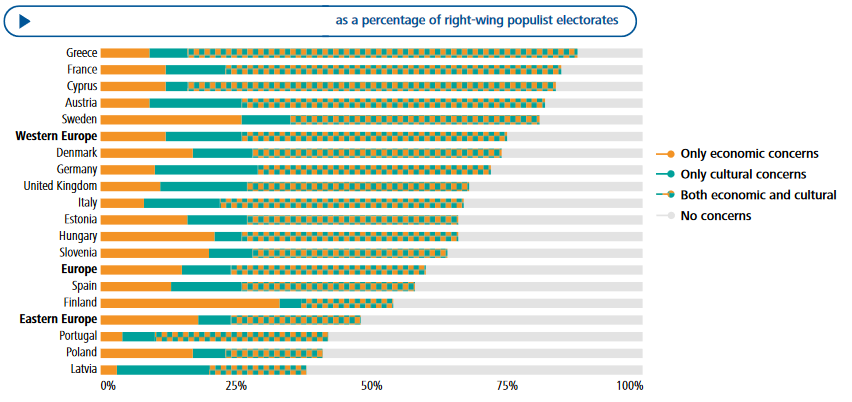 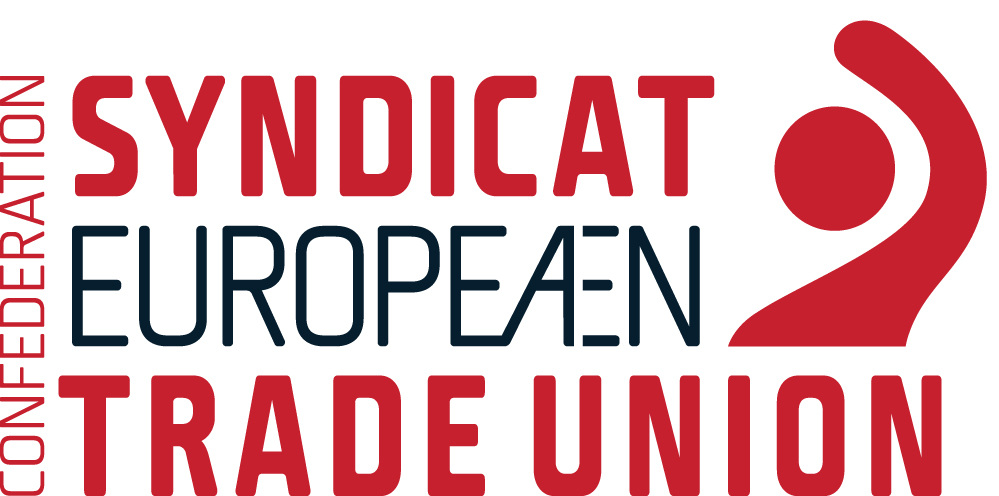 Source: Daphne Halikiopoulou, York University
Election Manifesto
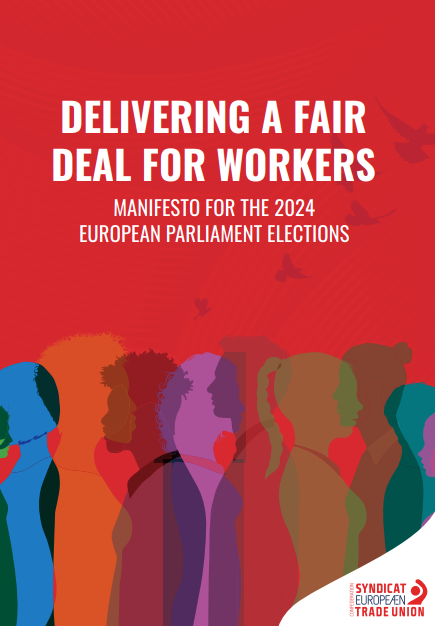 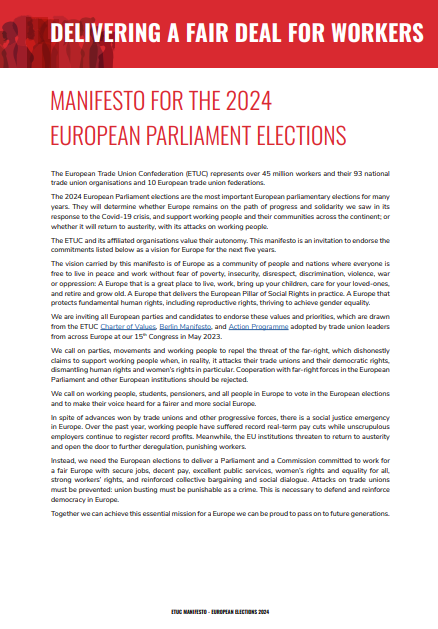 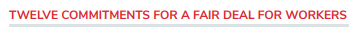 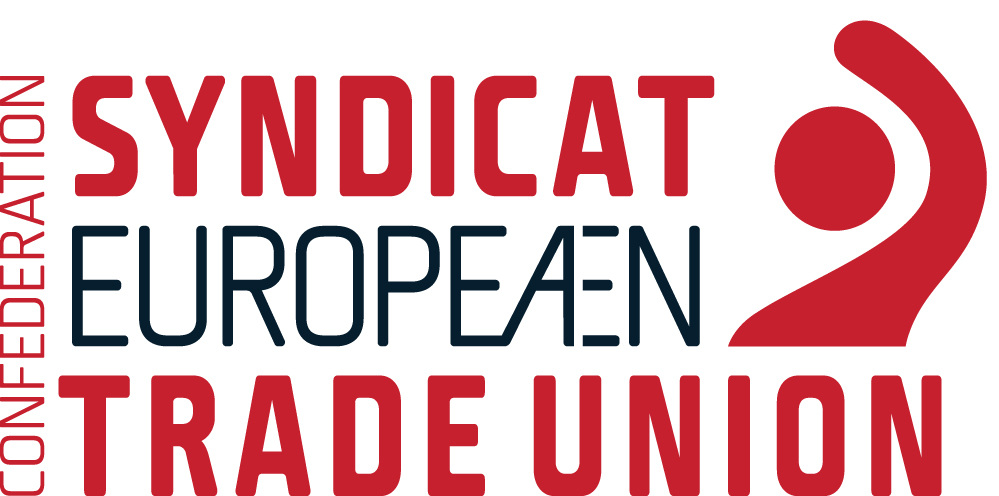 https://www.etuc.org/en/publication/get-etuc-manifesto-european-elections-2024-your-language
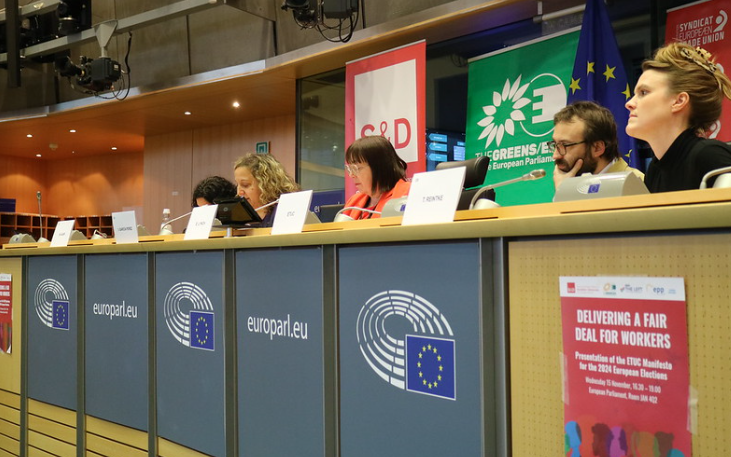 Manifesto Launch
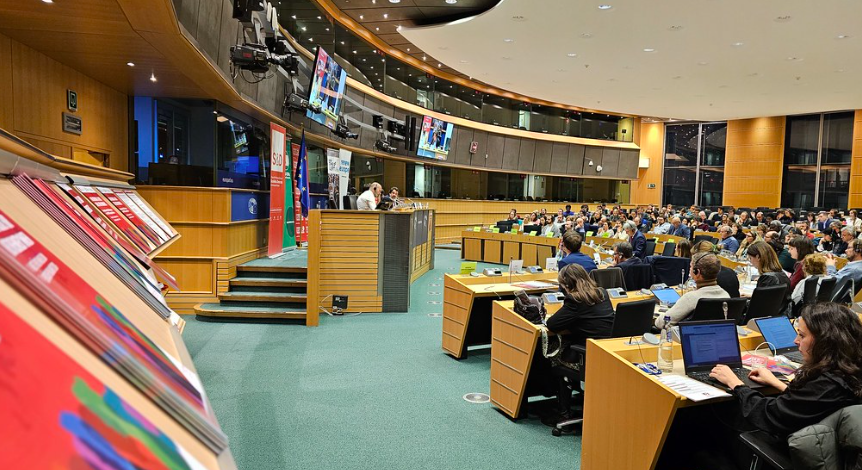 European Parliament
15 November 2023
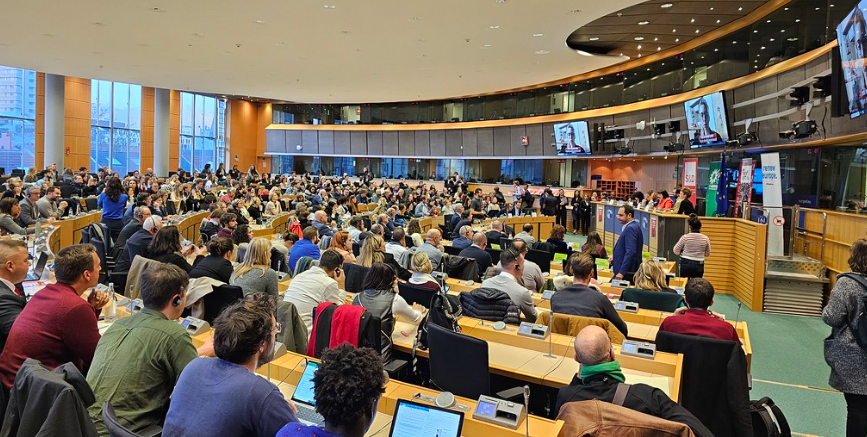 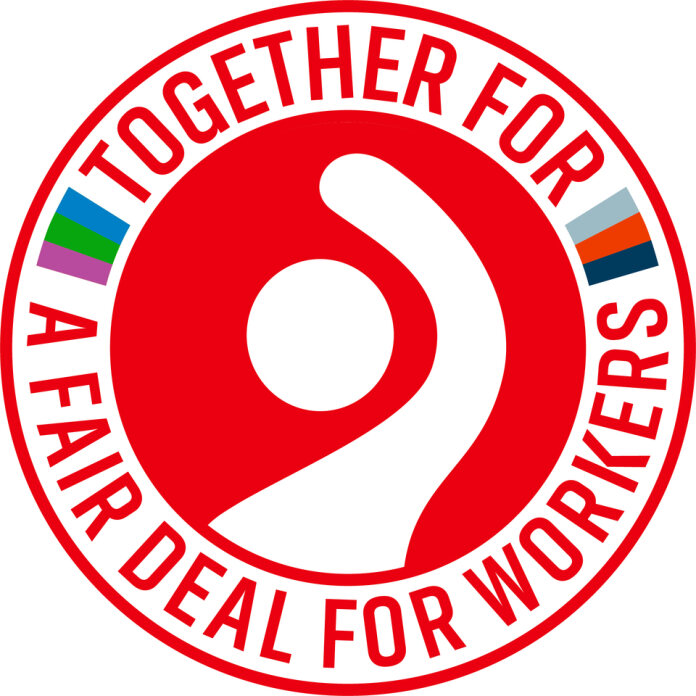 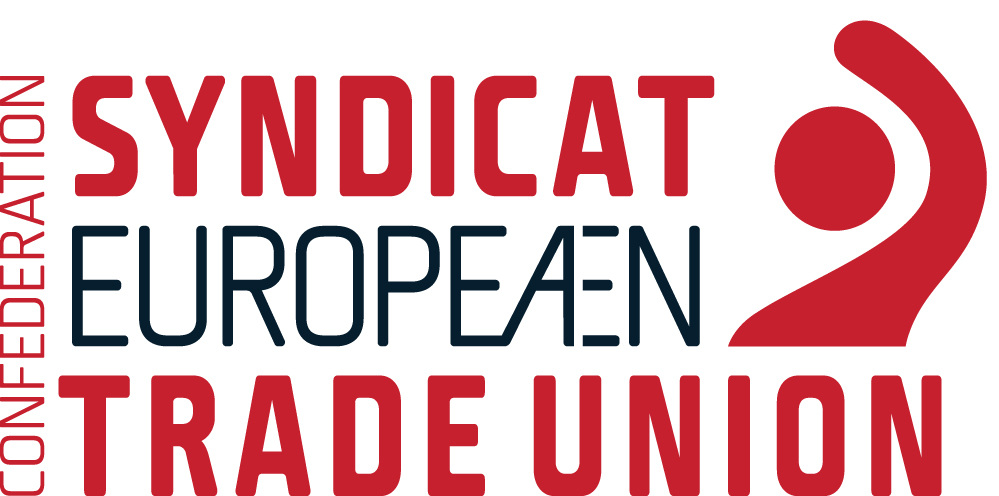 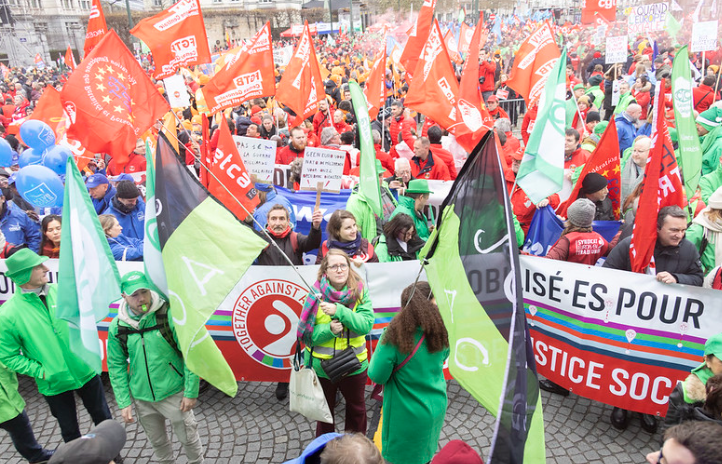 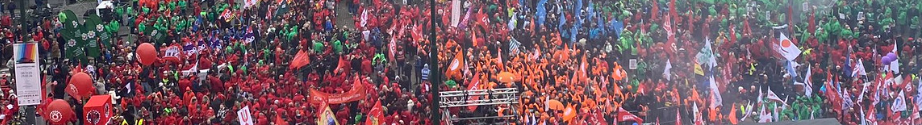 No to Austerity 2.0
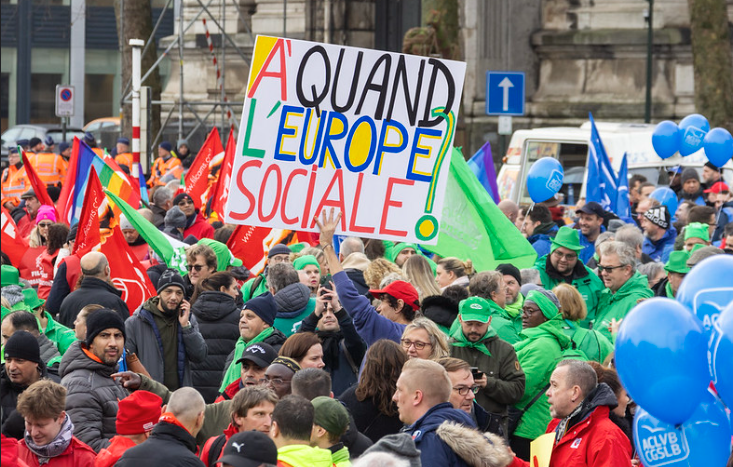 Demonstration in Brussels
15 December 2023
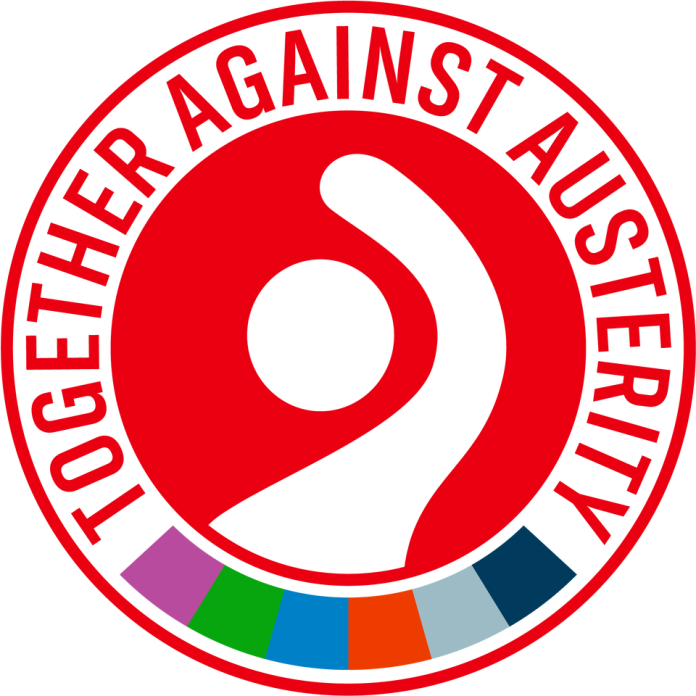 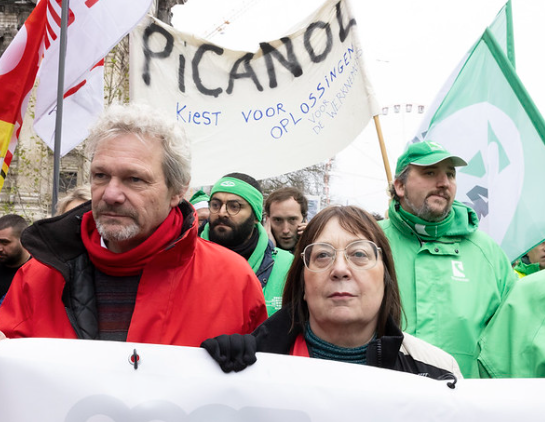 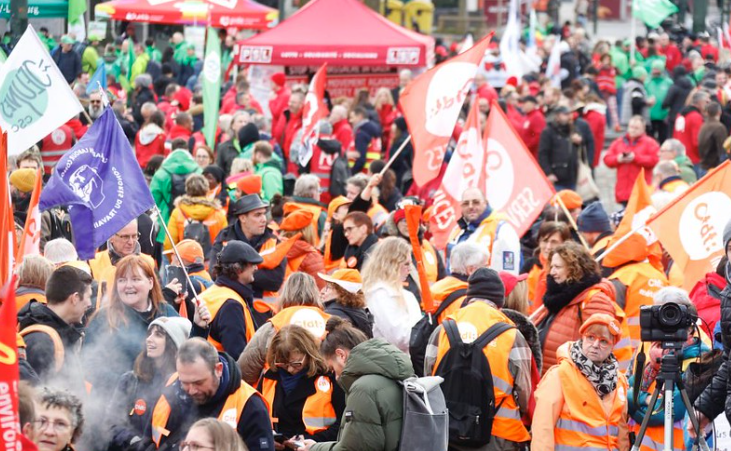 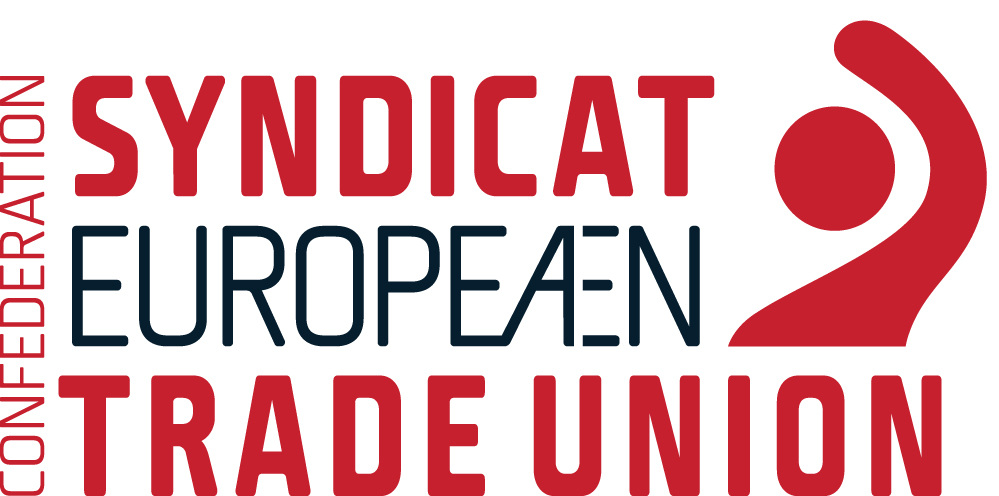 A Fair Deal for Workers
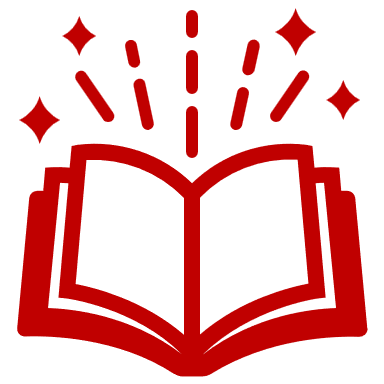 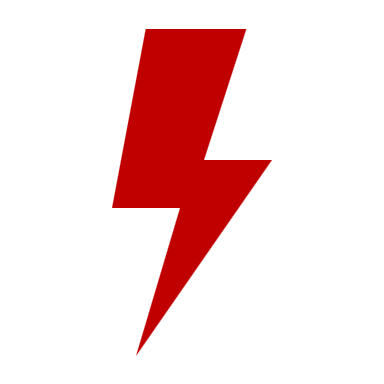 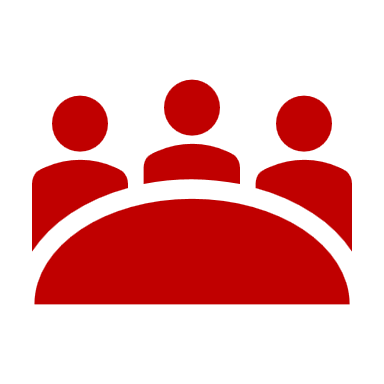 Party Engagement
Manifesto
Mobilising
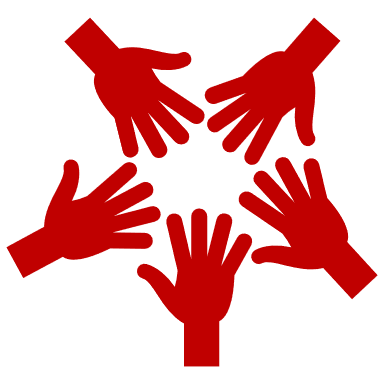 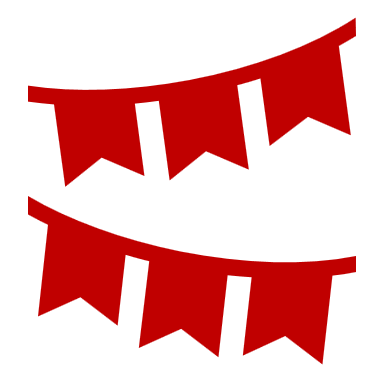 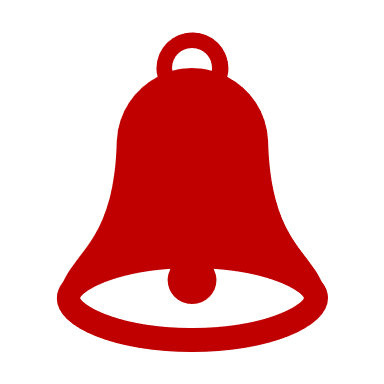 Executive Committees
Highlight Votes
High Level Event
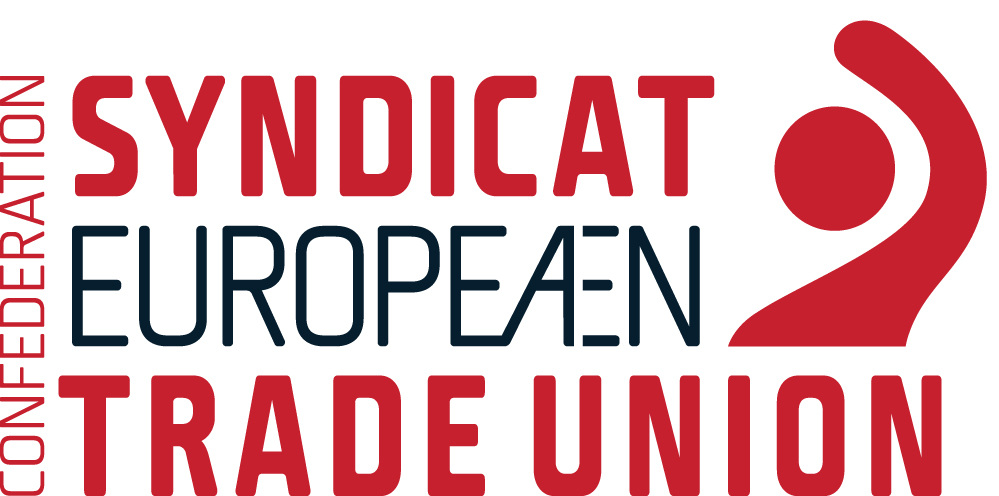 Engagement Offensive
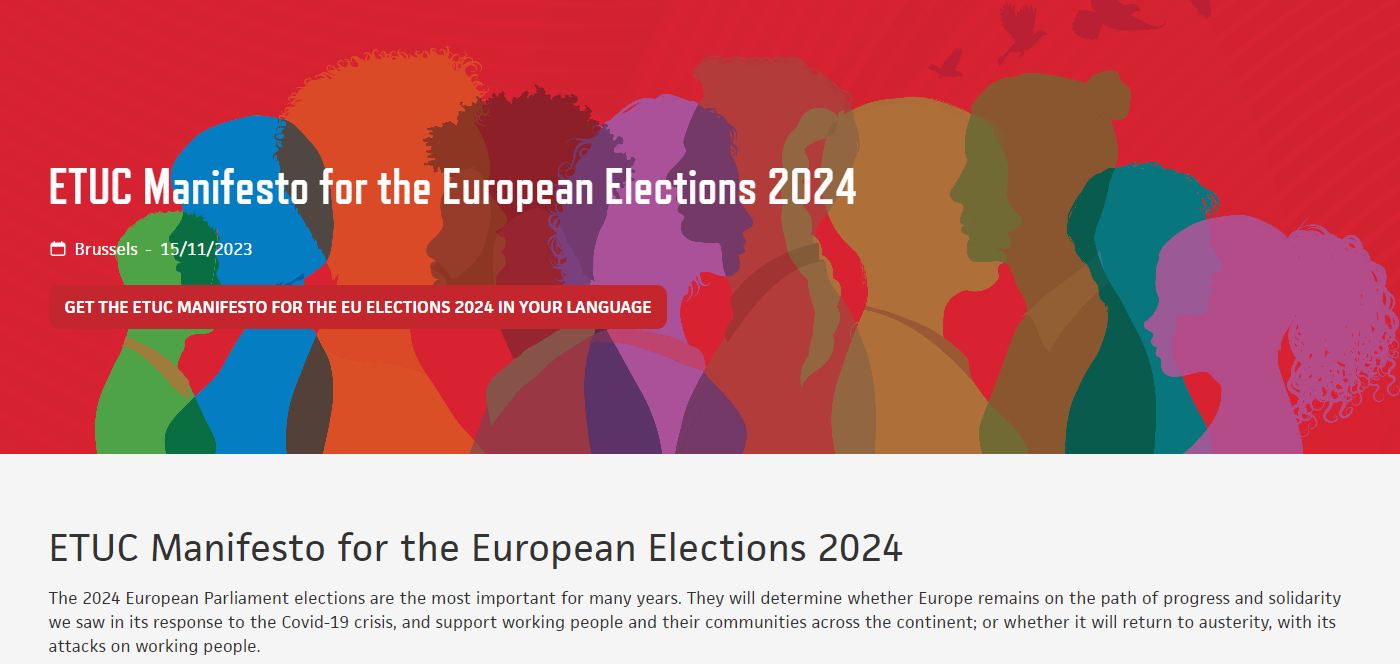 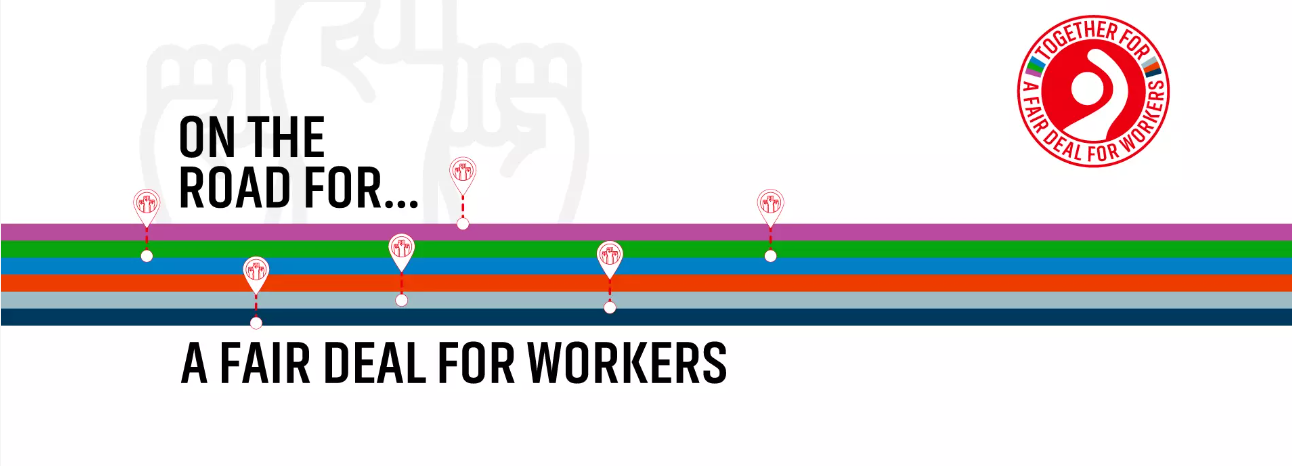 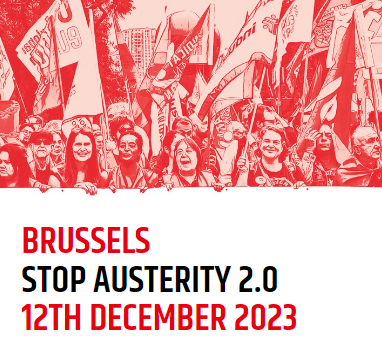 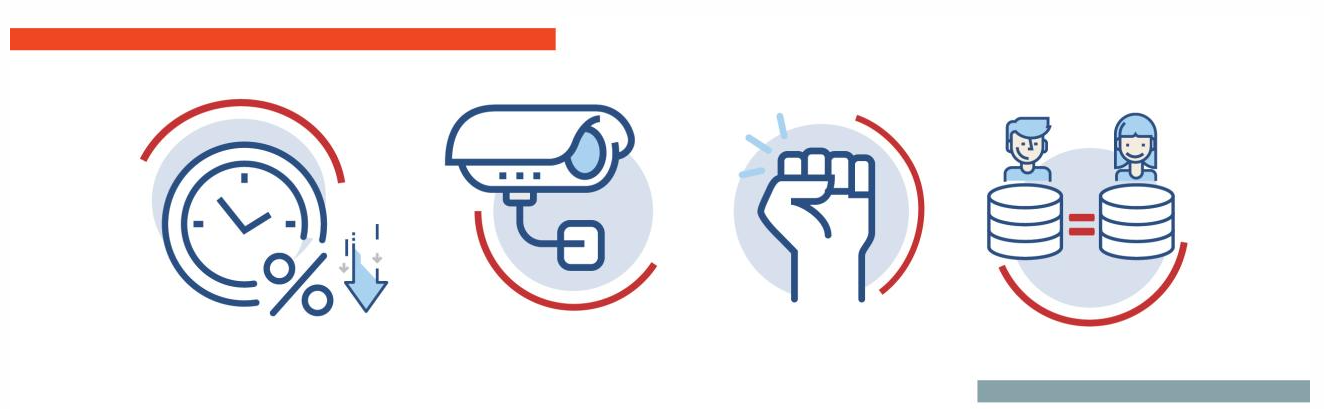 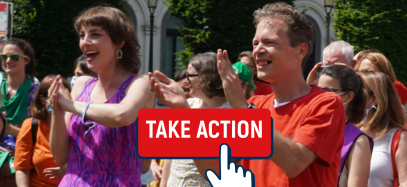 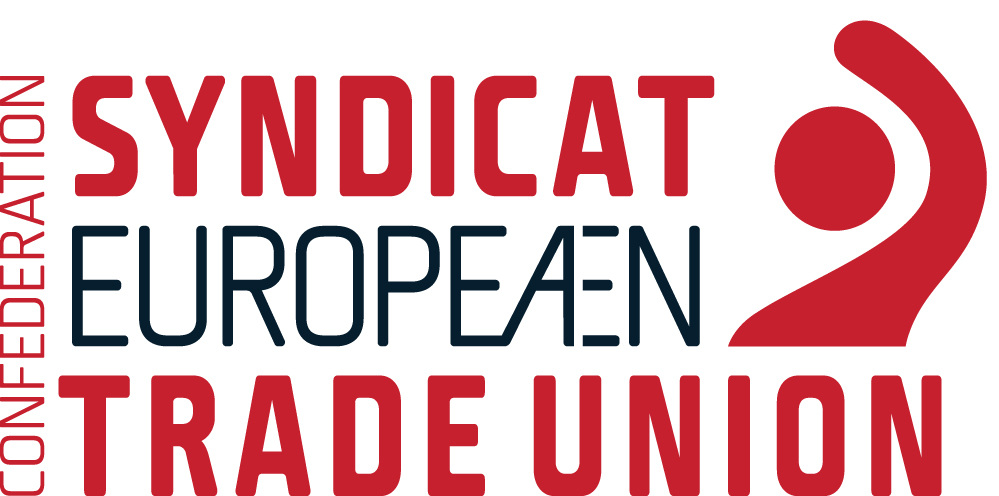 ETUC Roadmap Actions
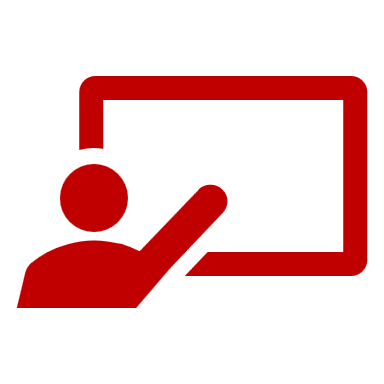 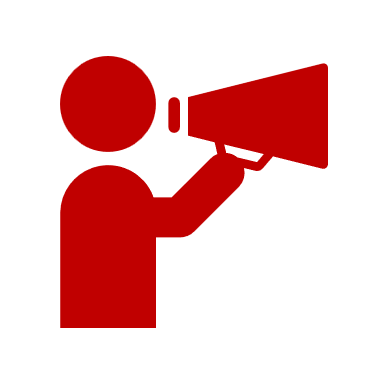 ETUI Training
Digital Engagement
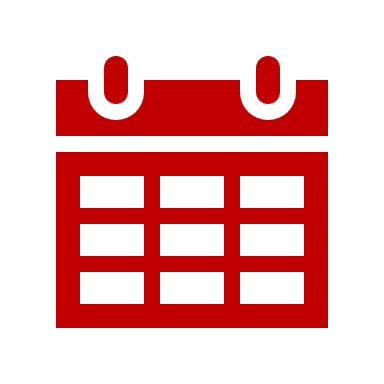 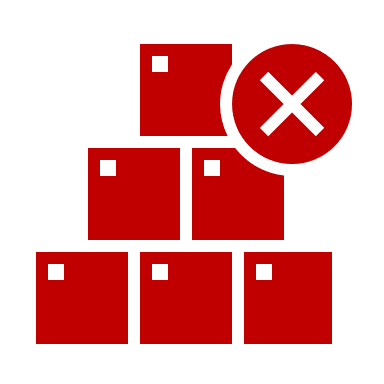 Publish Votes
Trade Union Dates
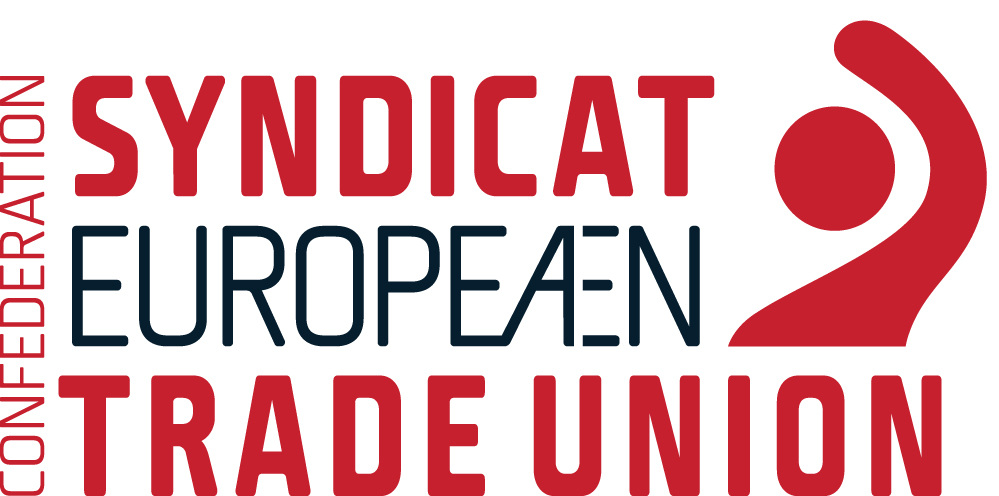 Election Campaign
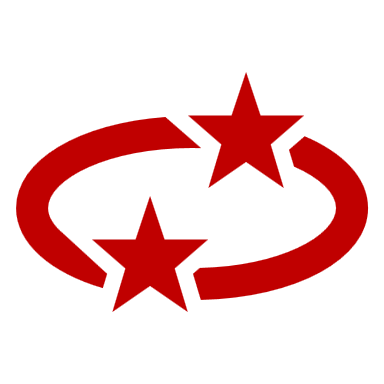 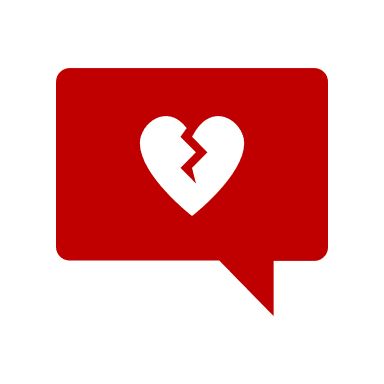 Counteract Narratives
Share Material
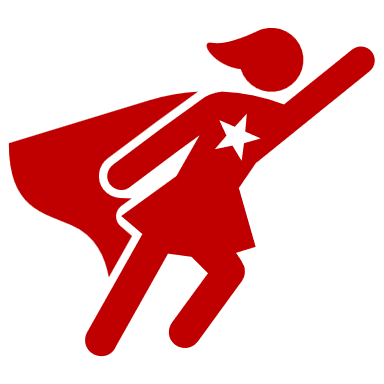 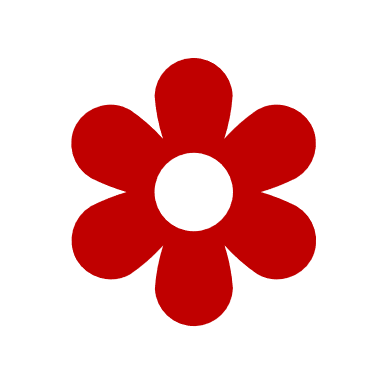 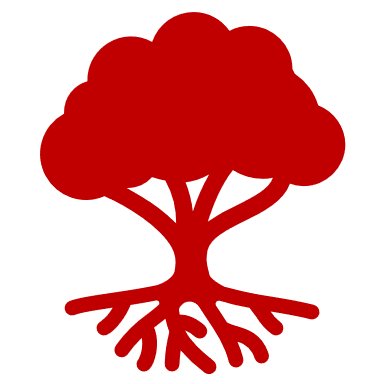 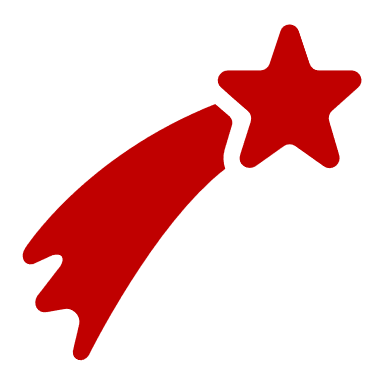 Women’s Committee
FERPA
Anti Far Right Working Group
Youth Committee
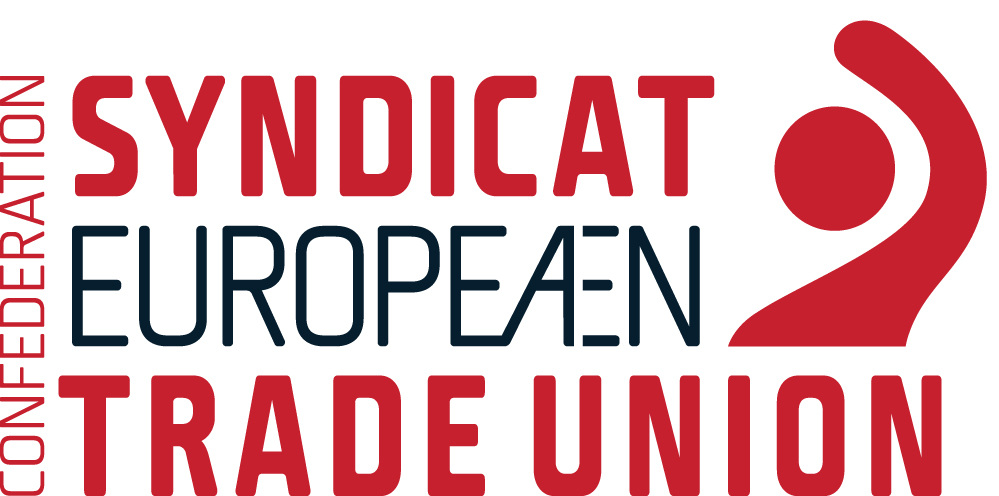 Affiliate engagement
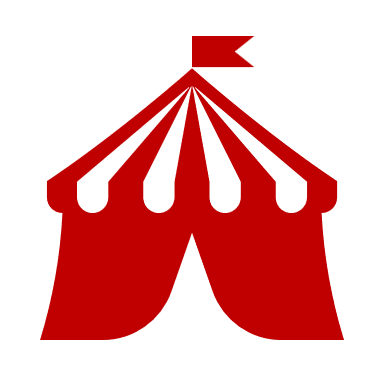 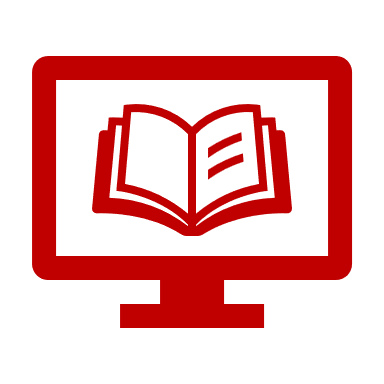 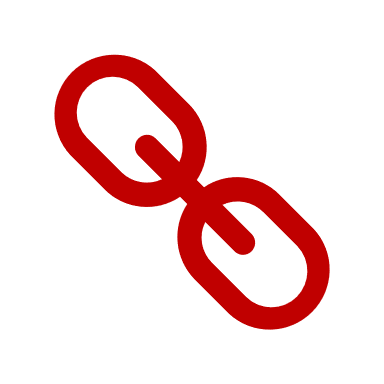 Translate
Organise Initiatives
Join Mobilisations
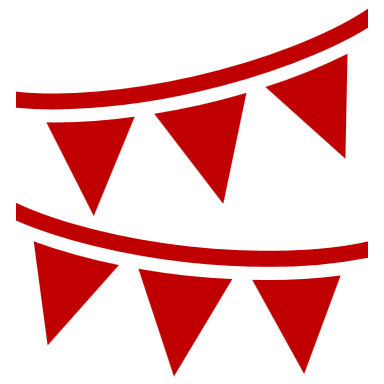 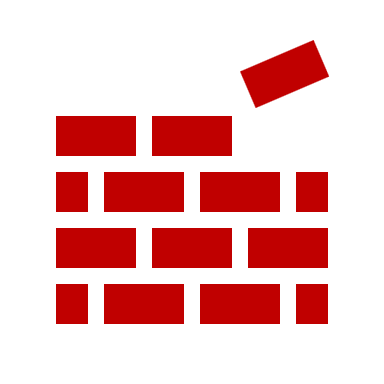 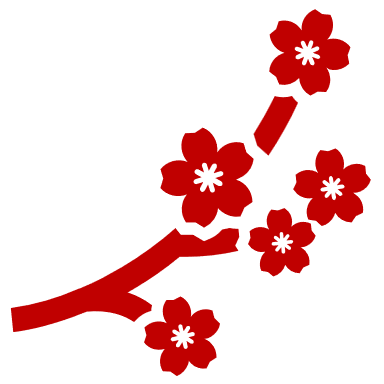 1st of May- Euro Elections
Election Engagement
Major Elections Event
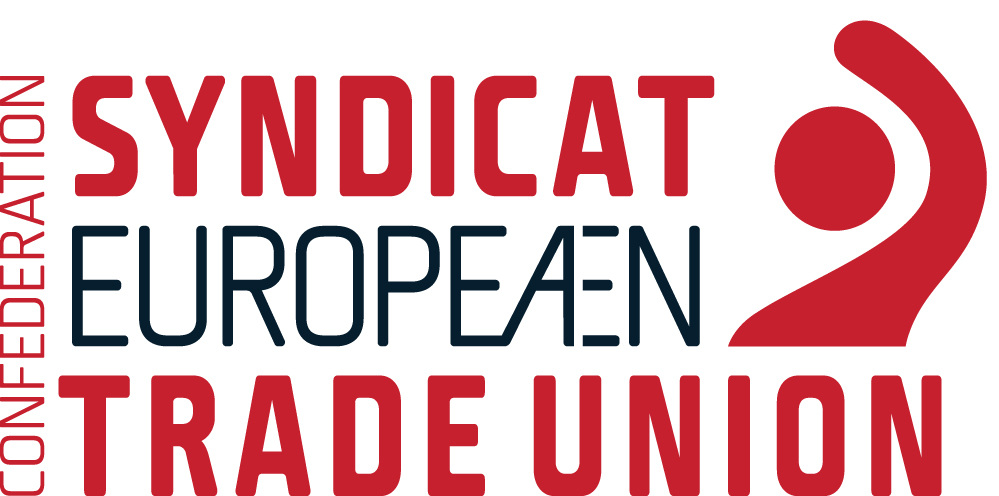 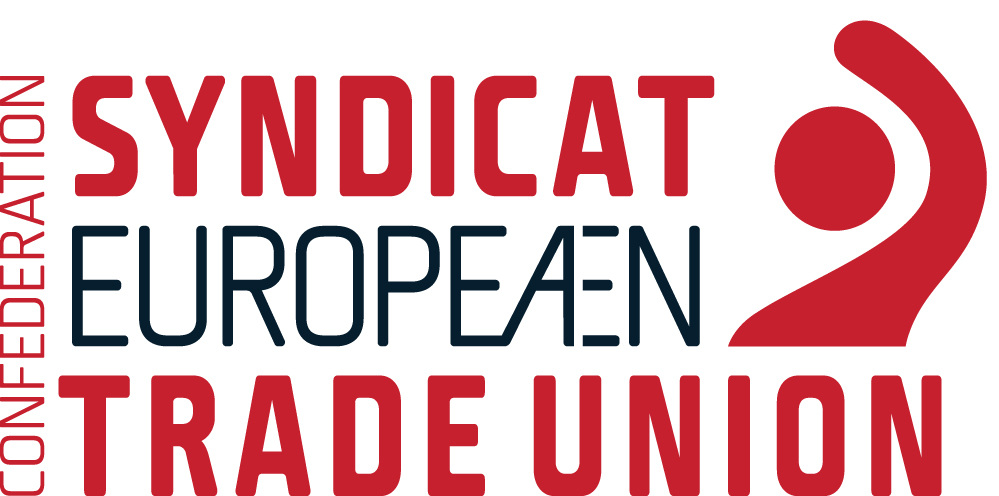